Guía para la formulación del Plan de Desarrollo Estratégico de la Cadena Láctea a 15 años
Uruguay 2023
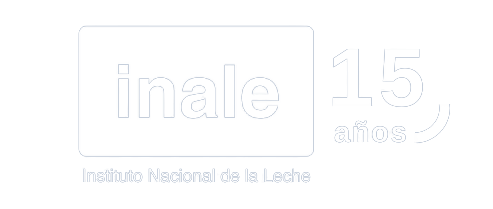 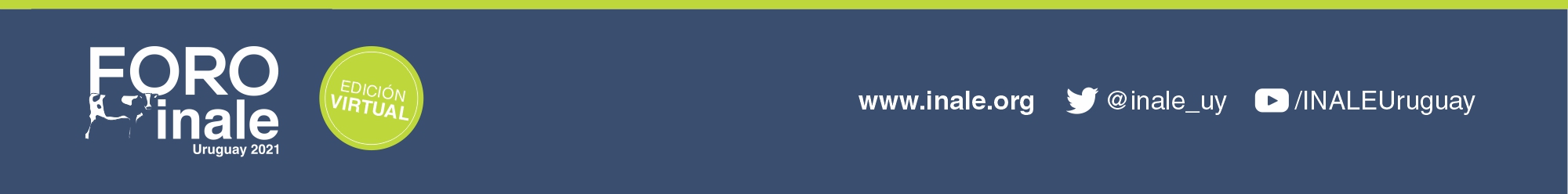 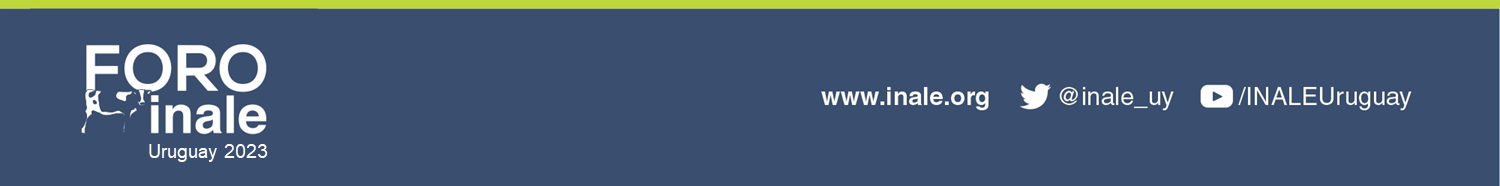 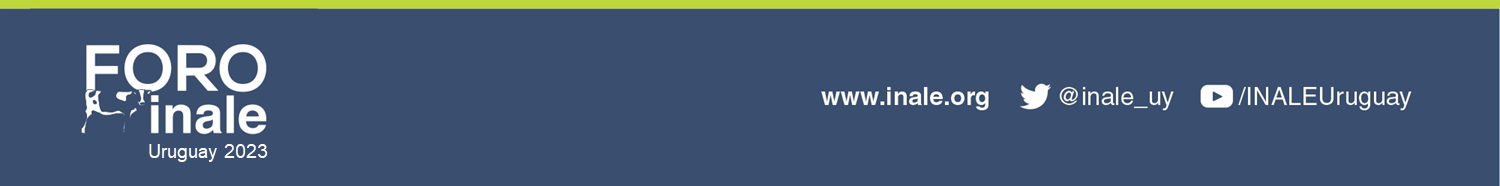 La cadena lechera nacional
Uruguay 2023
Exporta el 73% de la producción.

Genera US$ 1.000 de divisas por hectárea afectada a la actividad.

Asienta a las familias en el campo, derrama valor en las comunidades y es una gran generadora de empleo.

Es la actividad agropecuaria que multiplica más valor por unidad de recurso invertido.
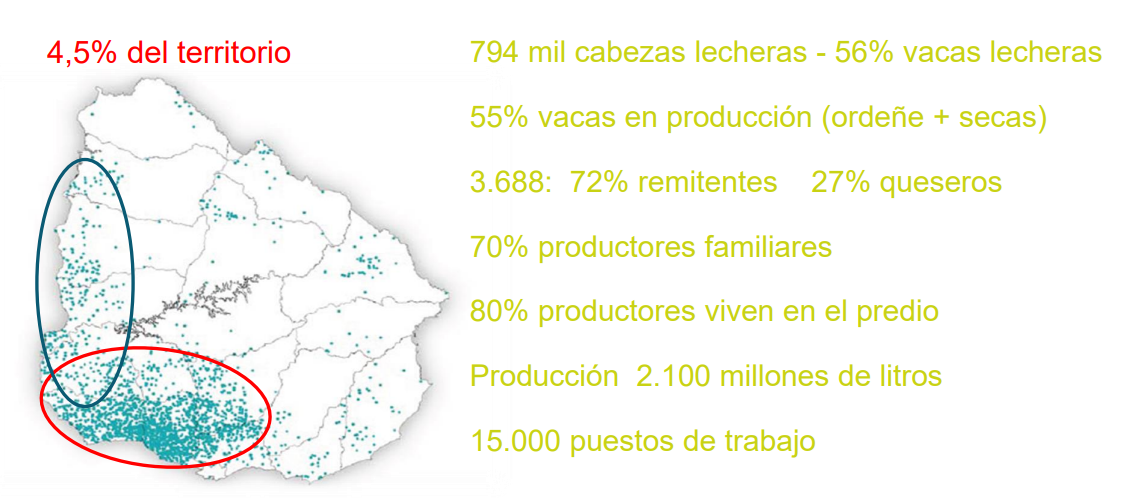 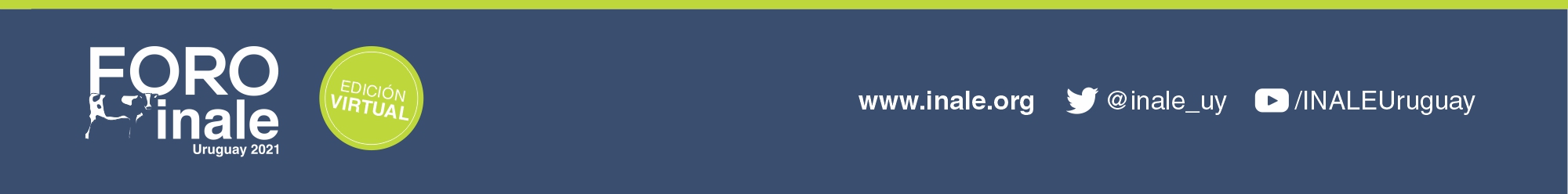 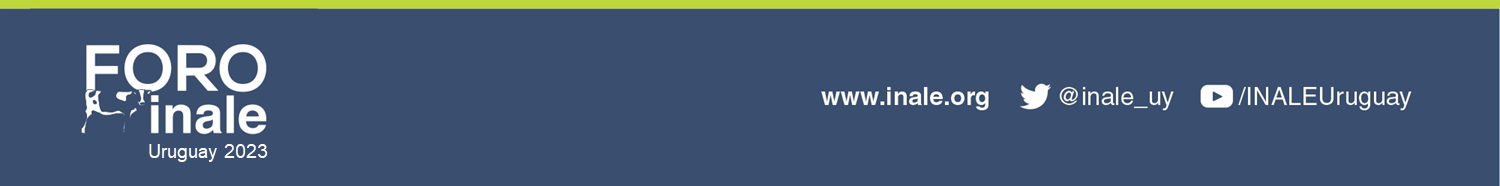 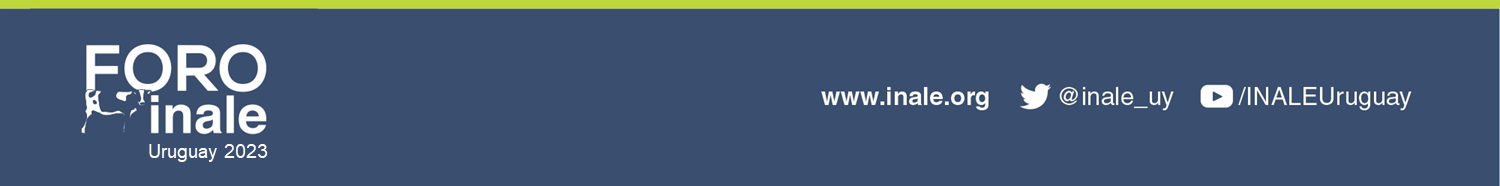 La cadena láctea representada en INALE
Uruguay 2023
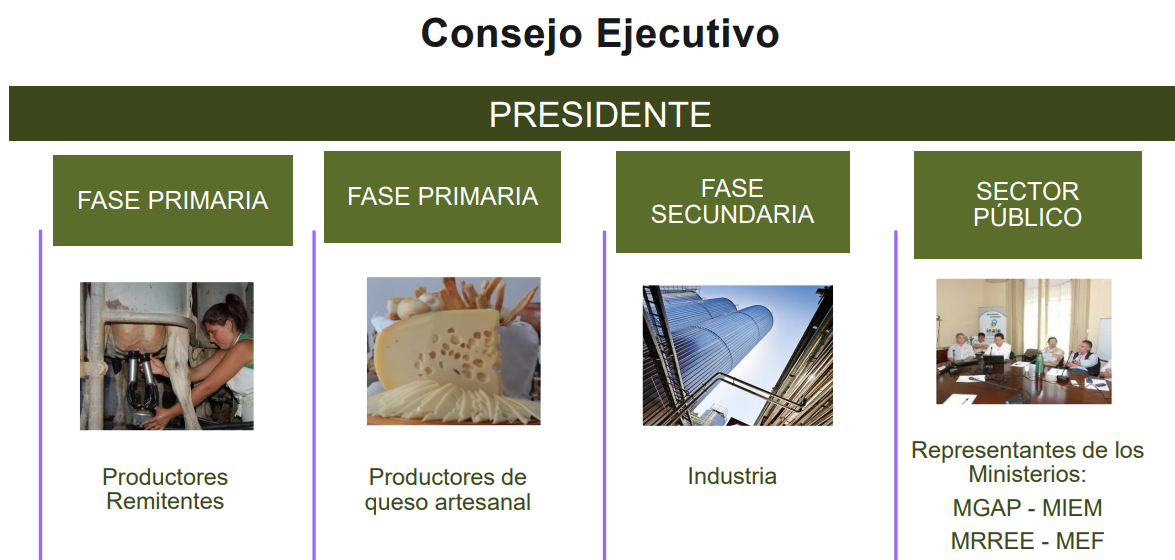 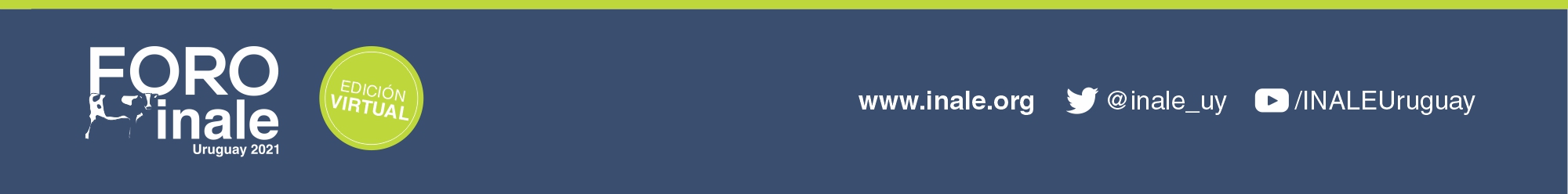 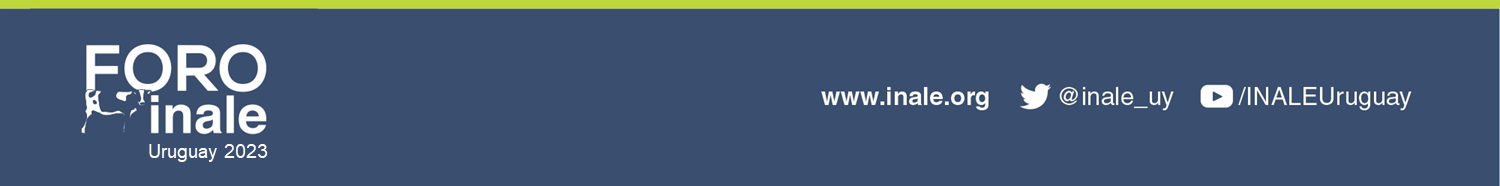 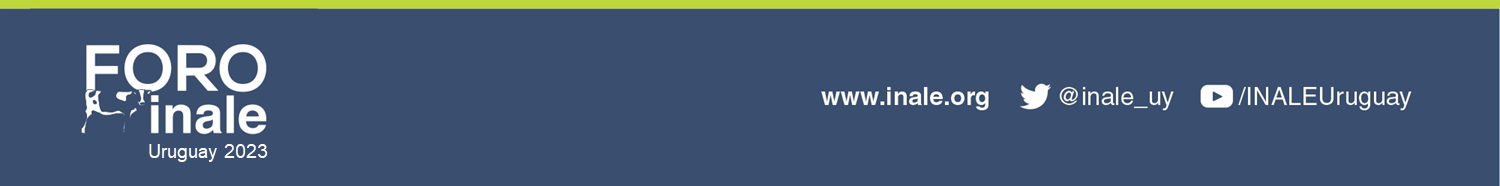 Uruguay 2023
Construcción de la Guía
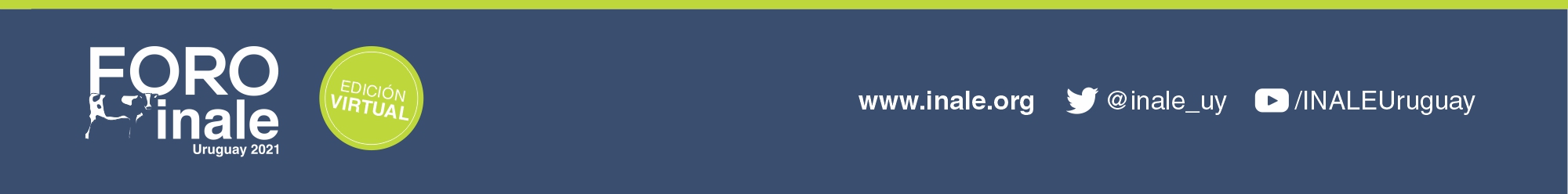 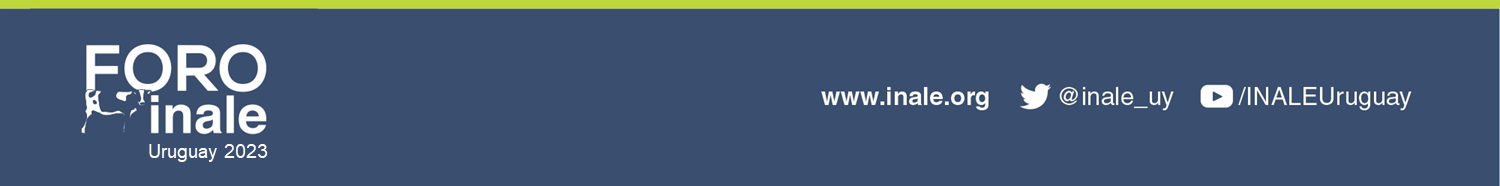 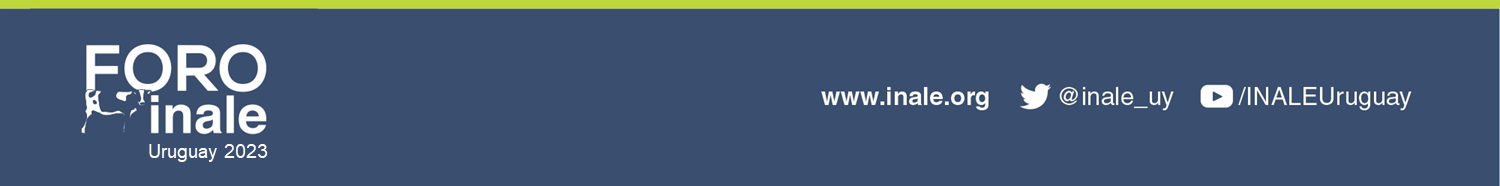 Comisión de Desarrollo Lechero
Uruguay 2023
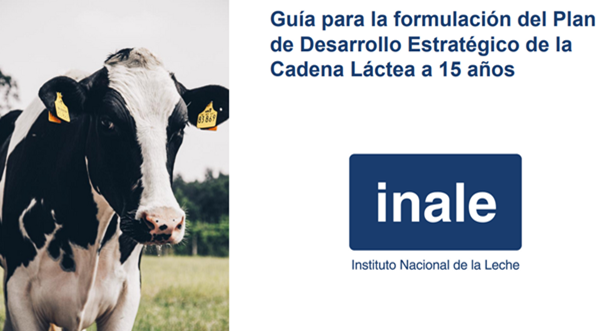 La Comisión de Desarrollo Lechero, integrada por todos los representantes del Consejo Inale, tiene el objetivo de visualizar los temas fundamentales de la cadena de valor láctea, con un a visión prospectiva atendiendo a la sostenibilidad económica, social y ambiental y asentar las bases para la creación de un plan de desarrollo de la lechería a 15 años.
Aprobado por el Consejo Ejecutivo Resolución 048/2022 del 5/9/2022
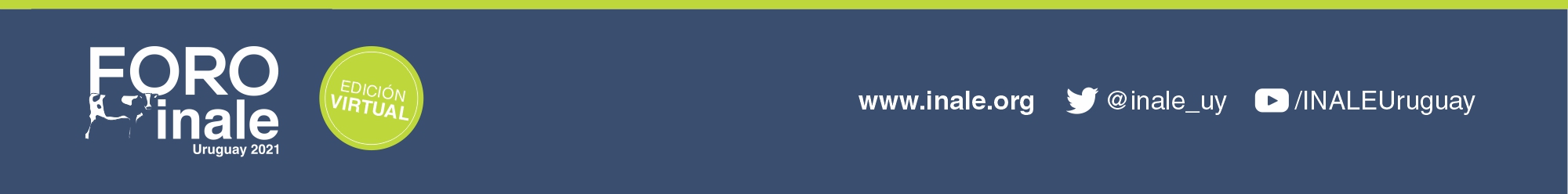 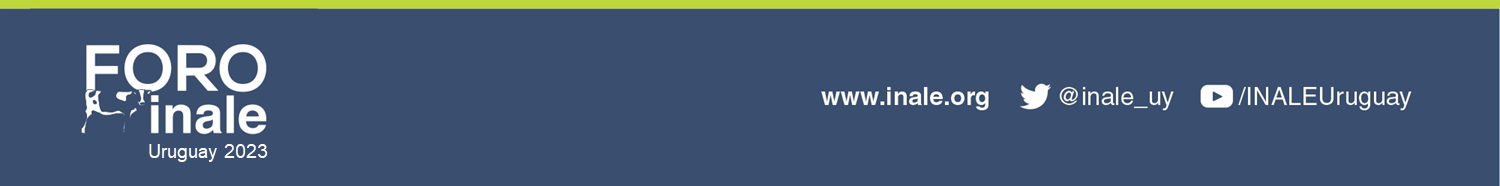 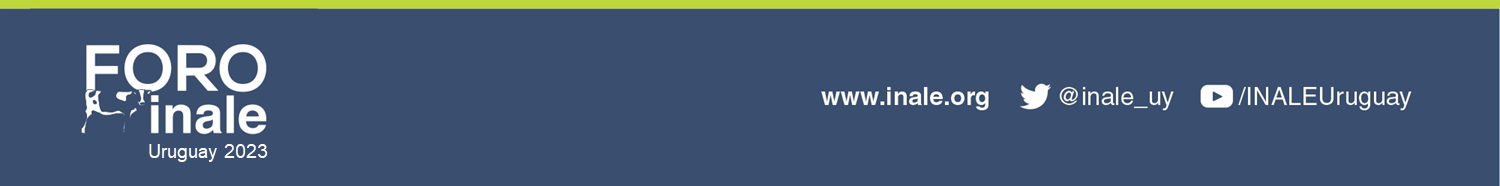 Rol de INALE en la cadena de valor
Uruguay 2023
Generar información oficial del sector y asesorar al Poder Ejecutivo en lo relacionado a políticas lecheras. 

Ámbito natural de discusión de los diferentes temas de la cadena de valor láctea priorizando la articulación interinstitucional. 

Estudiar y planificar el desarrollo lechero, promover la producción lechera, las exportaciones y la innovación tecnológica (EJ: proyectos en territorio).
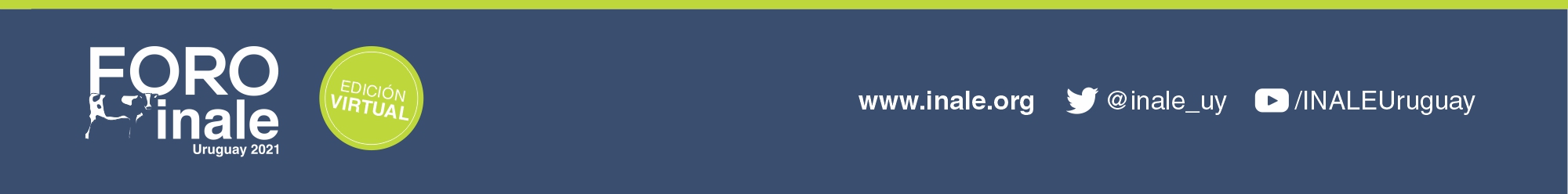 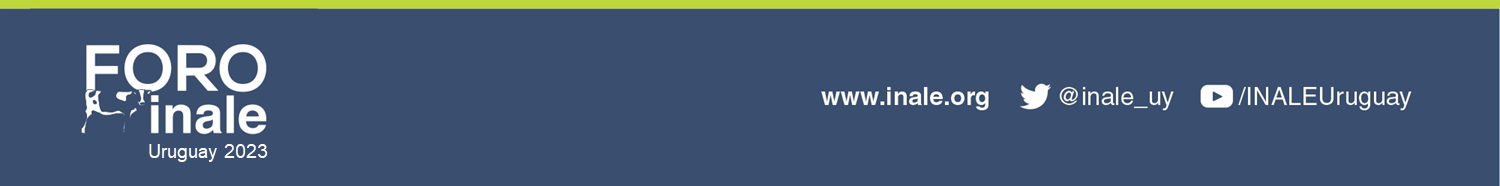 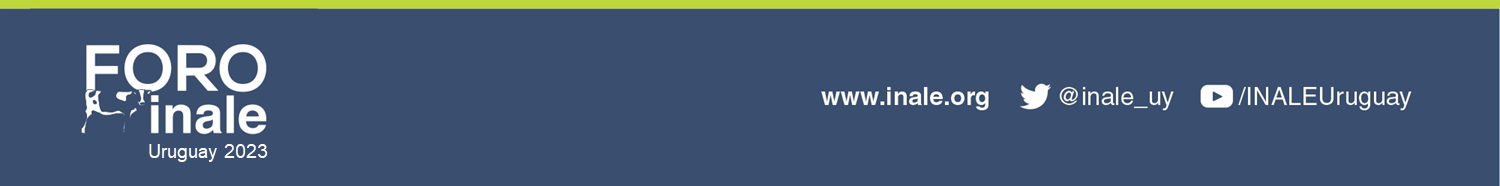 Uruguay 2023
Objetivos de la Guía para el Plan Estratégico para el Desarrollo de la Lechería a 2035:
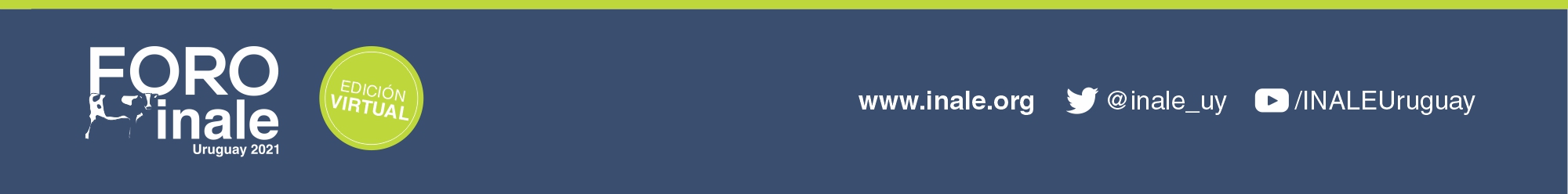 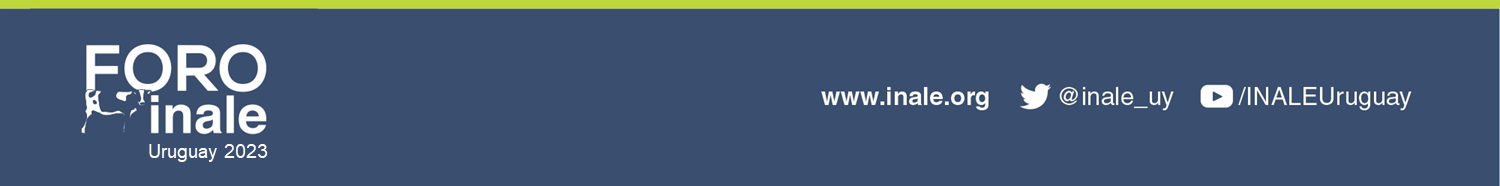 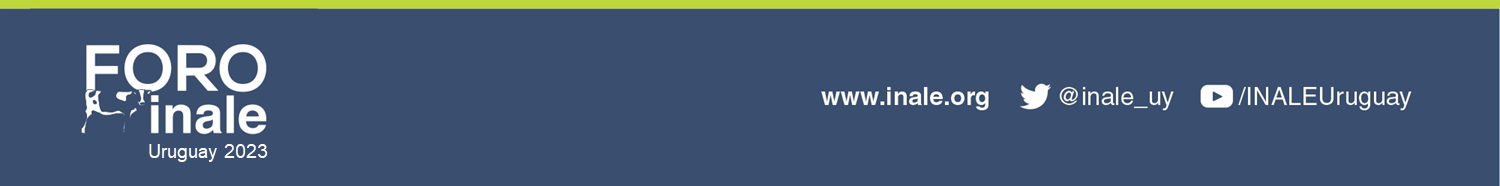 Aumentar producción y exportaciones entre un 50 a un 100 %
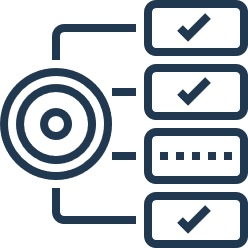 Uruguay 2023
Trabajar en el Capital Humano e incorporar a más jóvenes
Mejorar la inserción internacional
Generar valor agregado ambiental
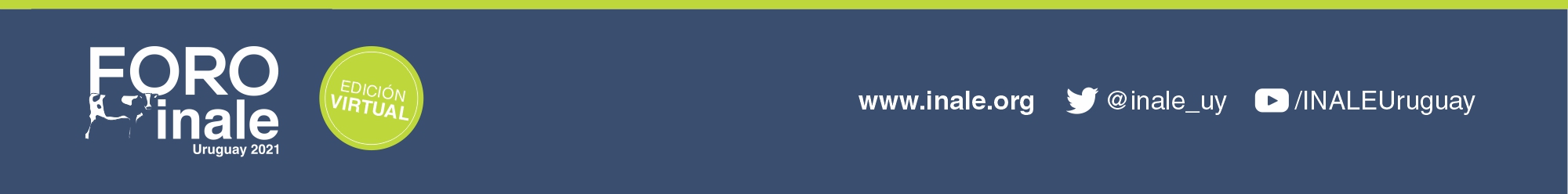 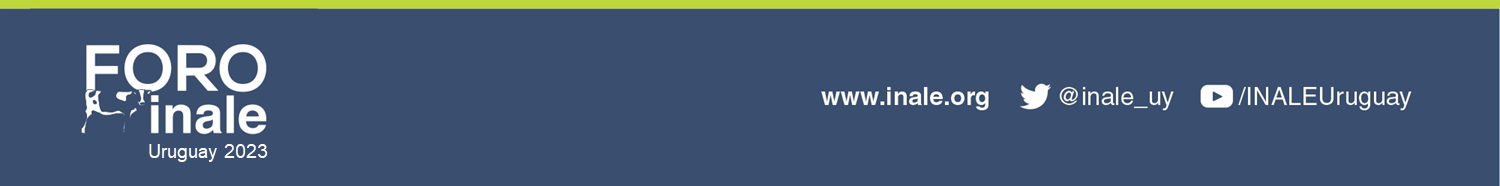 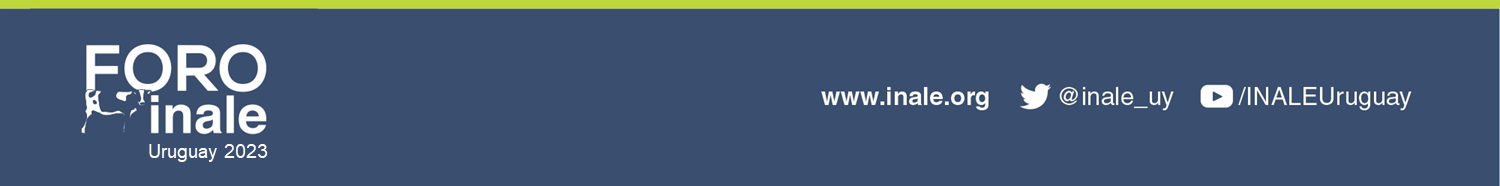 Necesidades estructurales necesarias para lograr aumentar la producción y exportación
Uruguay 2023
Producción
 primaria
Agregado de valor ambiental
Inserción internacional
Industrialización 
de lácteos
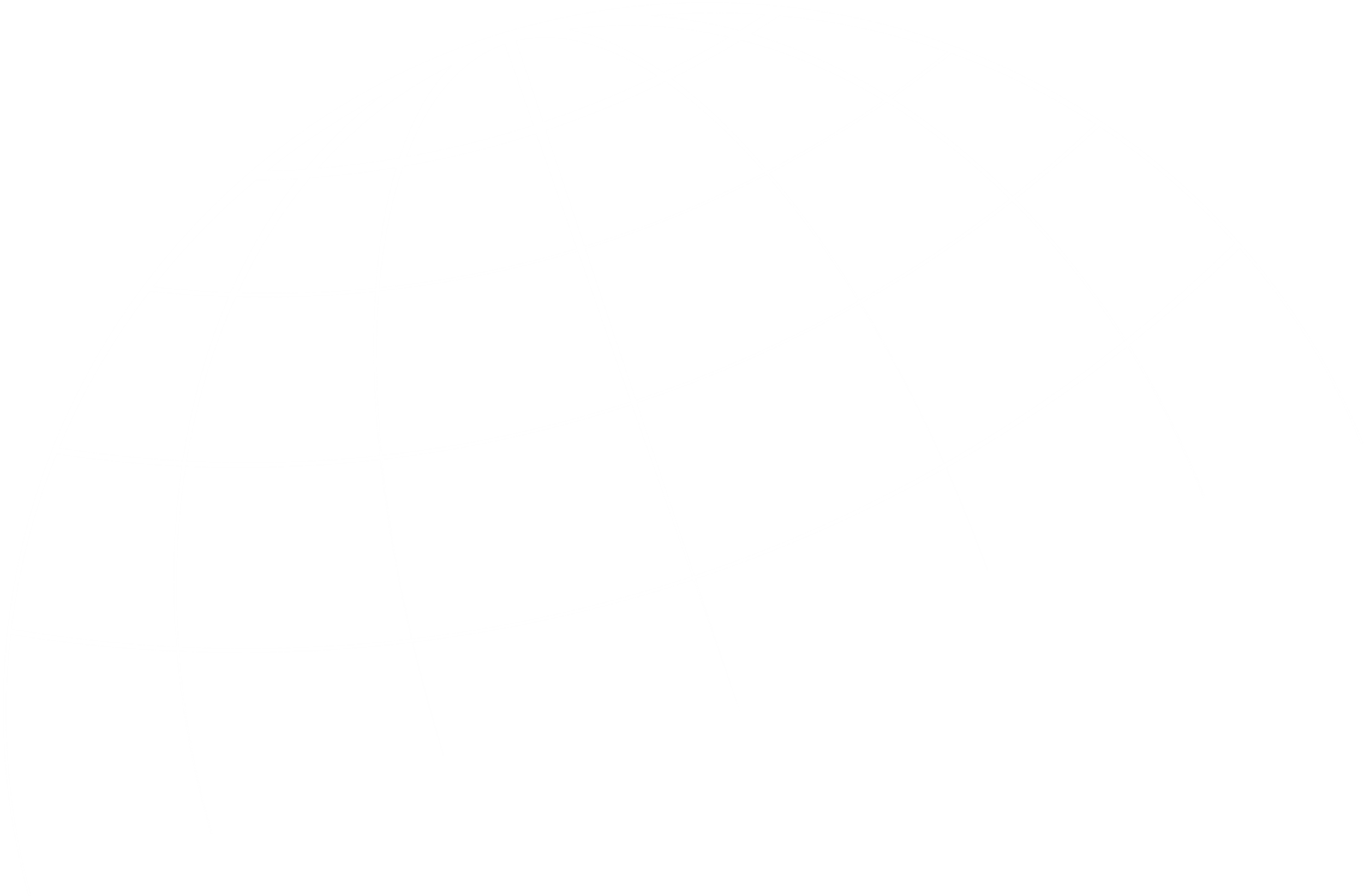 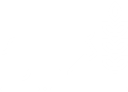 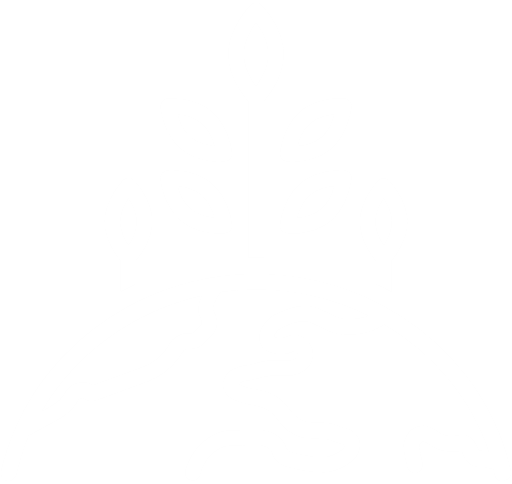 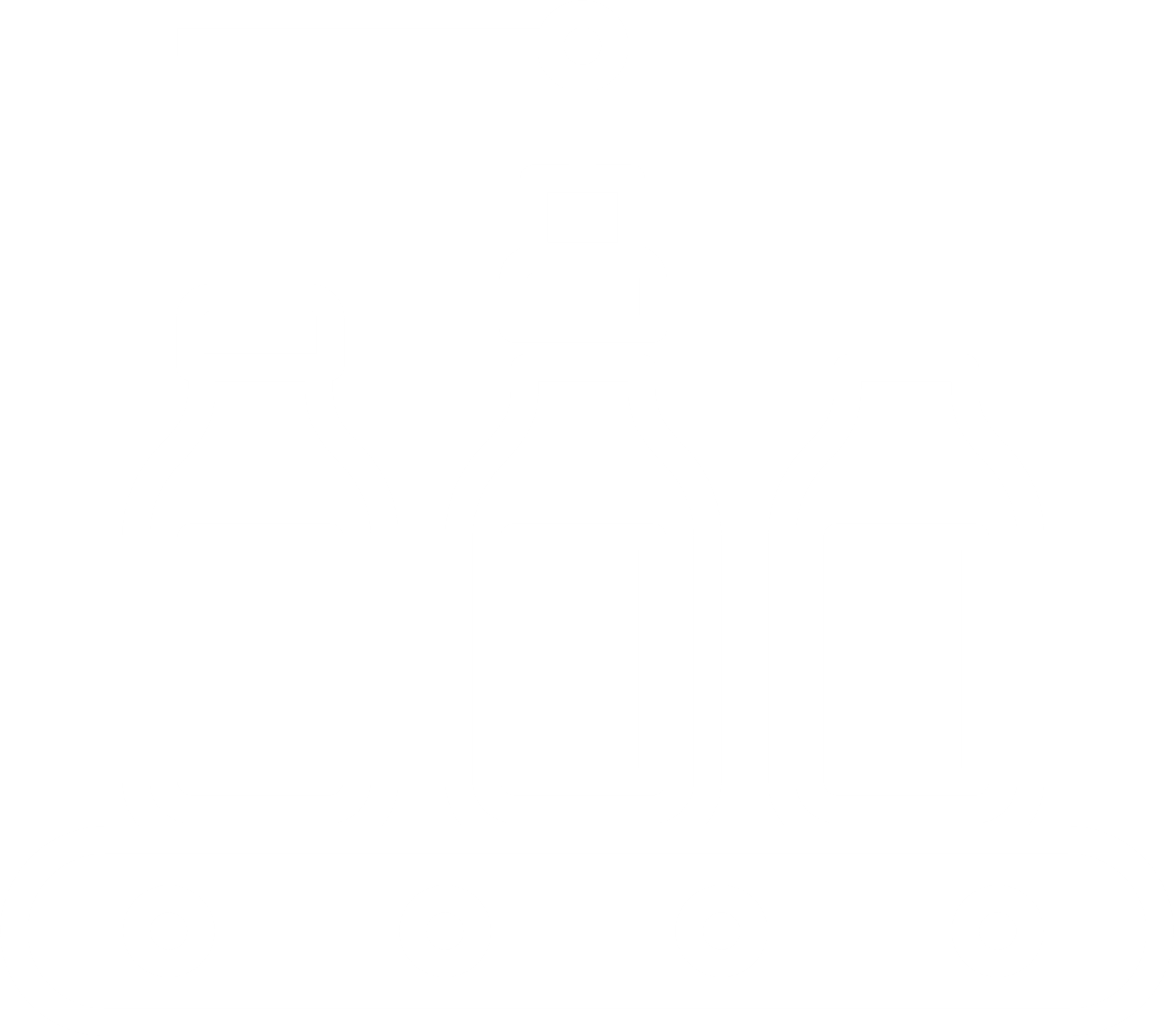 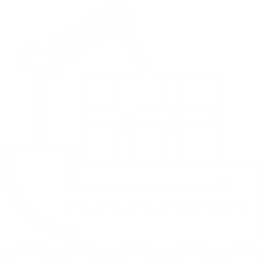 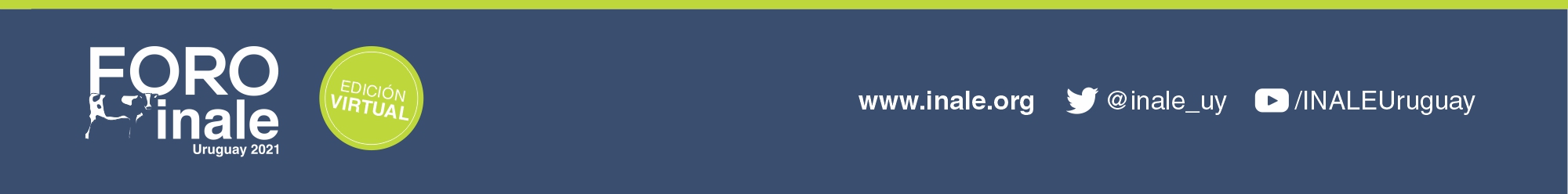 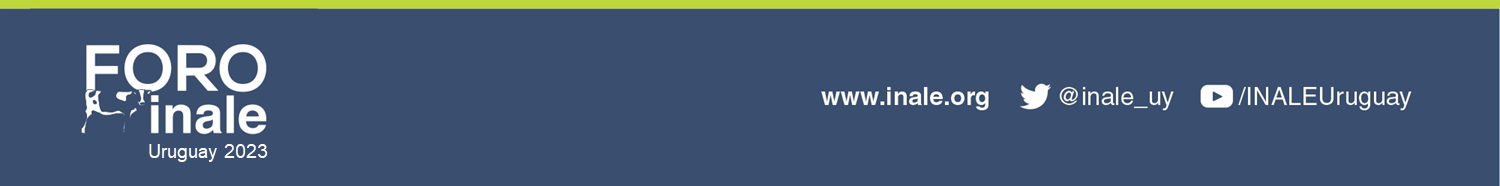 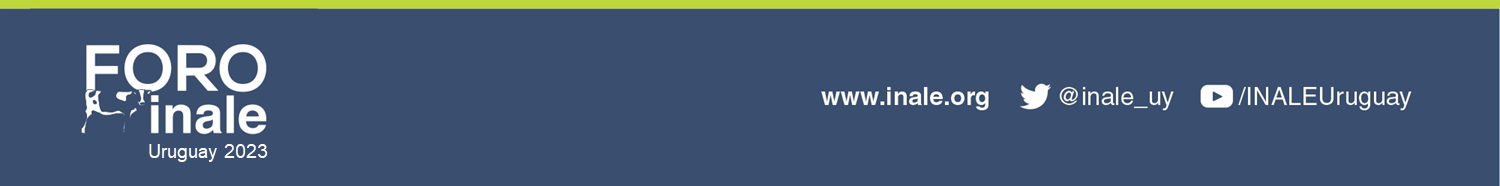 Uruguay 2023
Contribución de INALE 
generar capacidades a 
necesidades estructurales
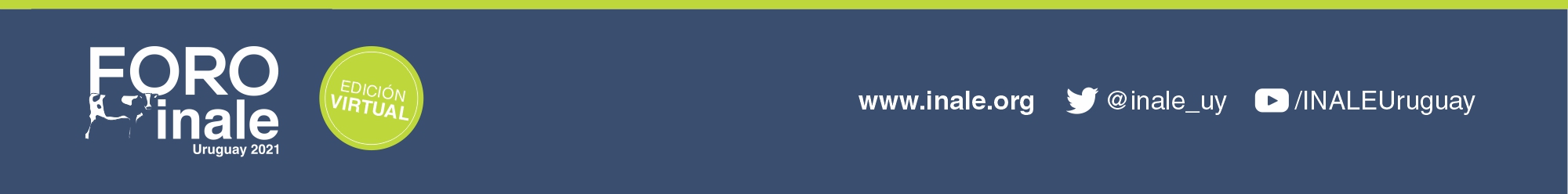 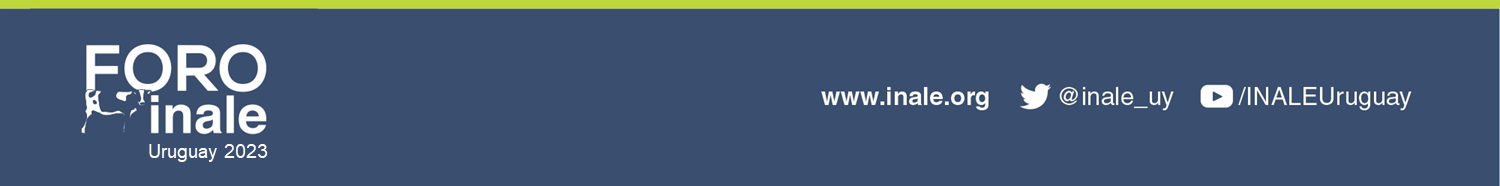 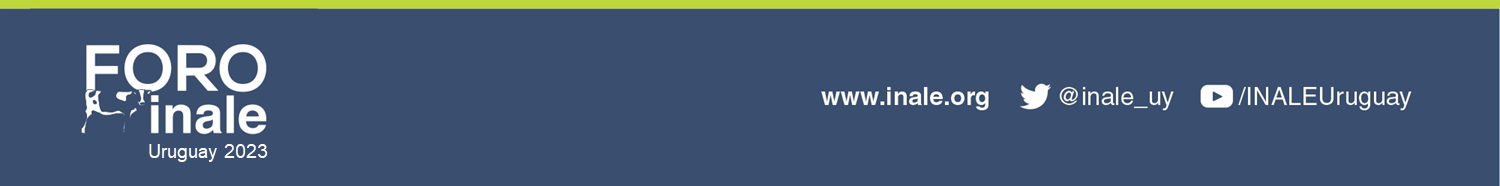 Uruguay 2023
Inserción internacional
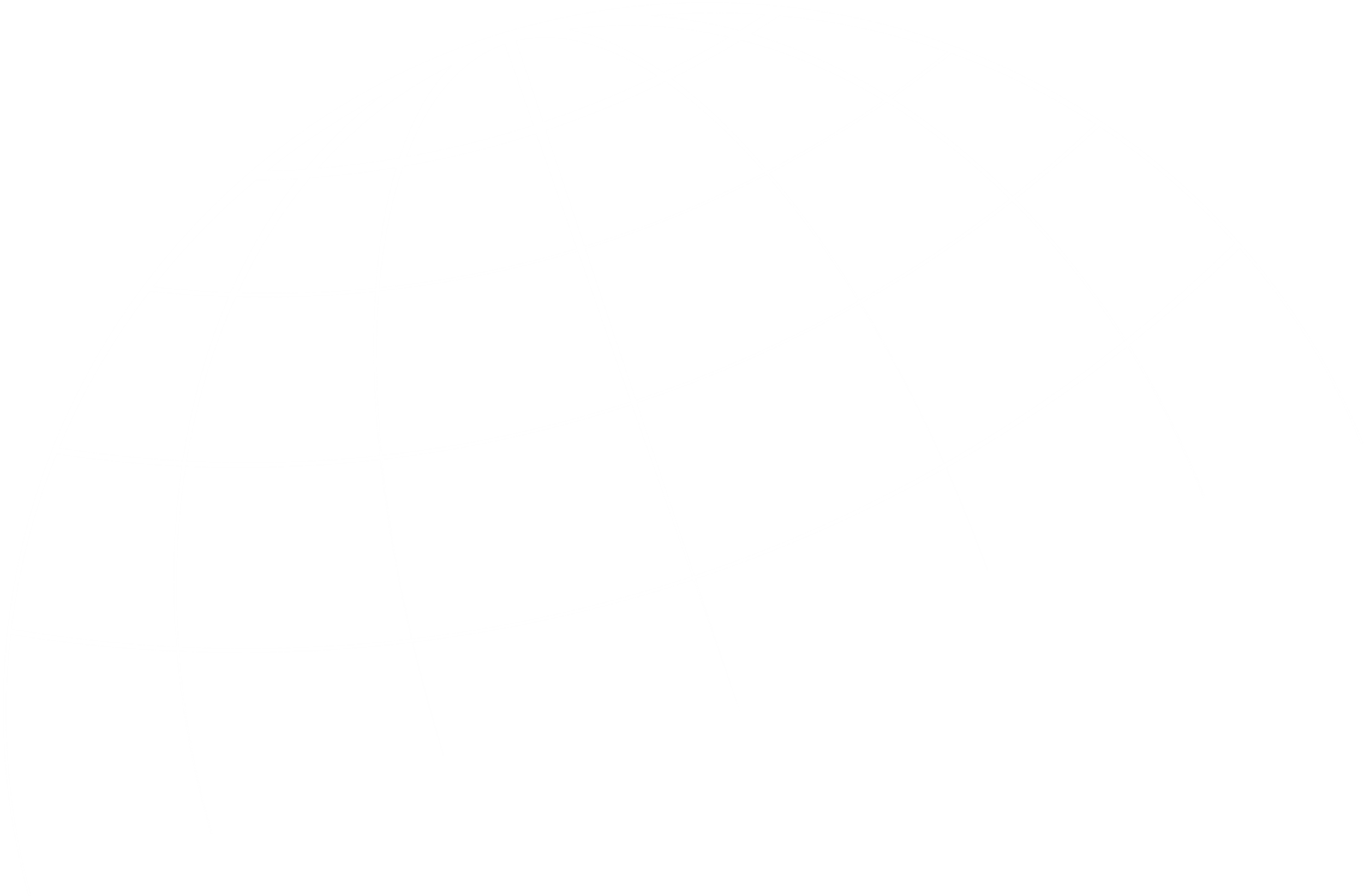 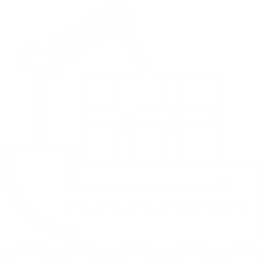 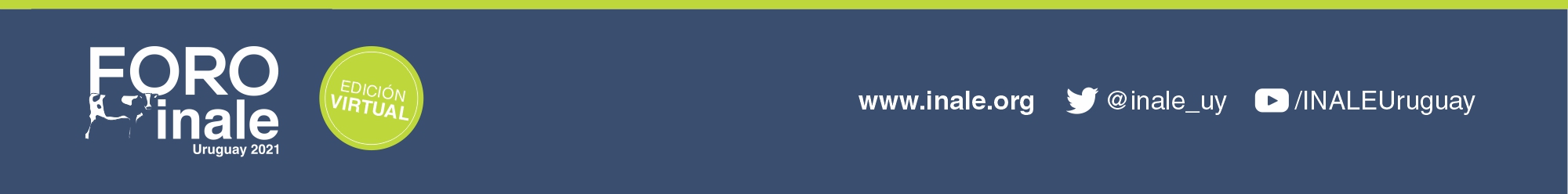 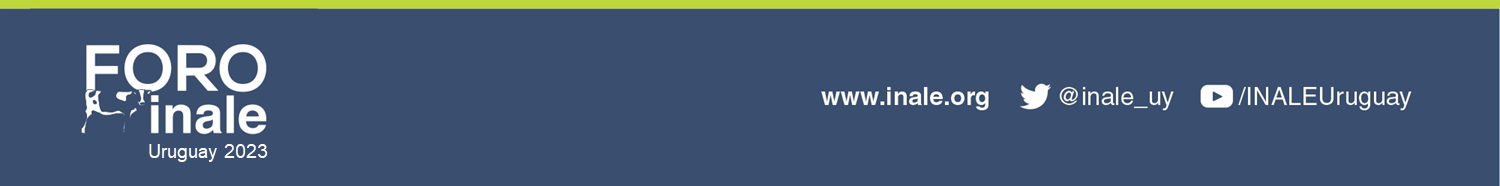 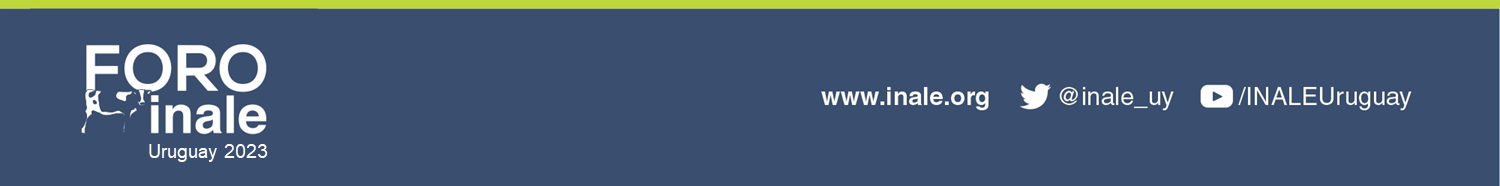 Inserción internacional
Uruguay 2023
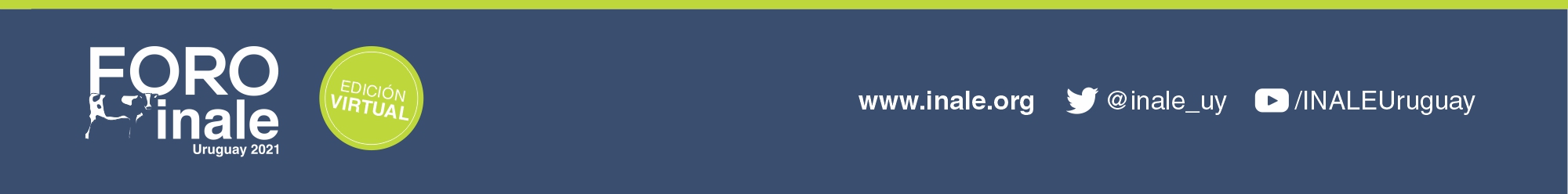 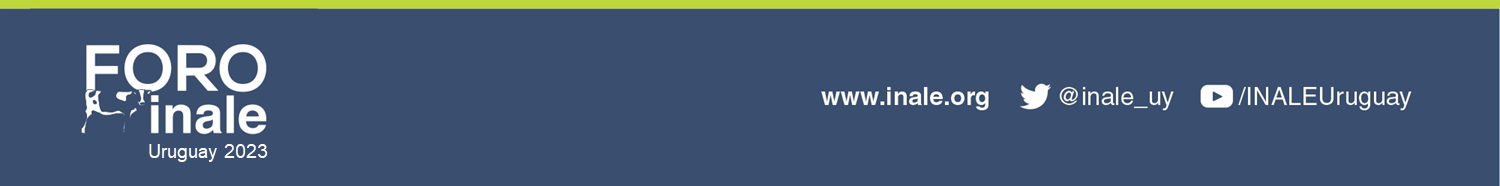 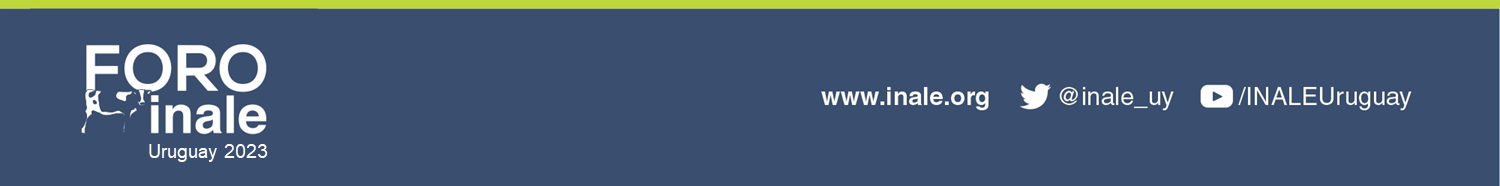 Uruguay 2023
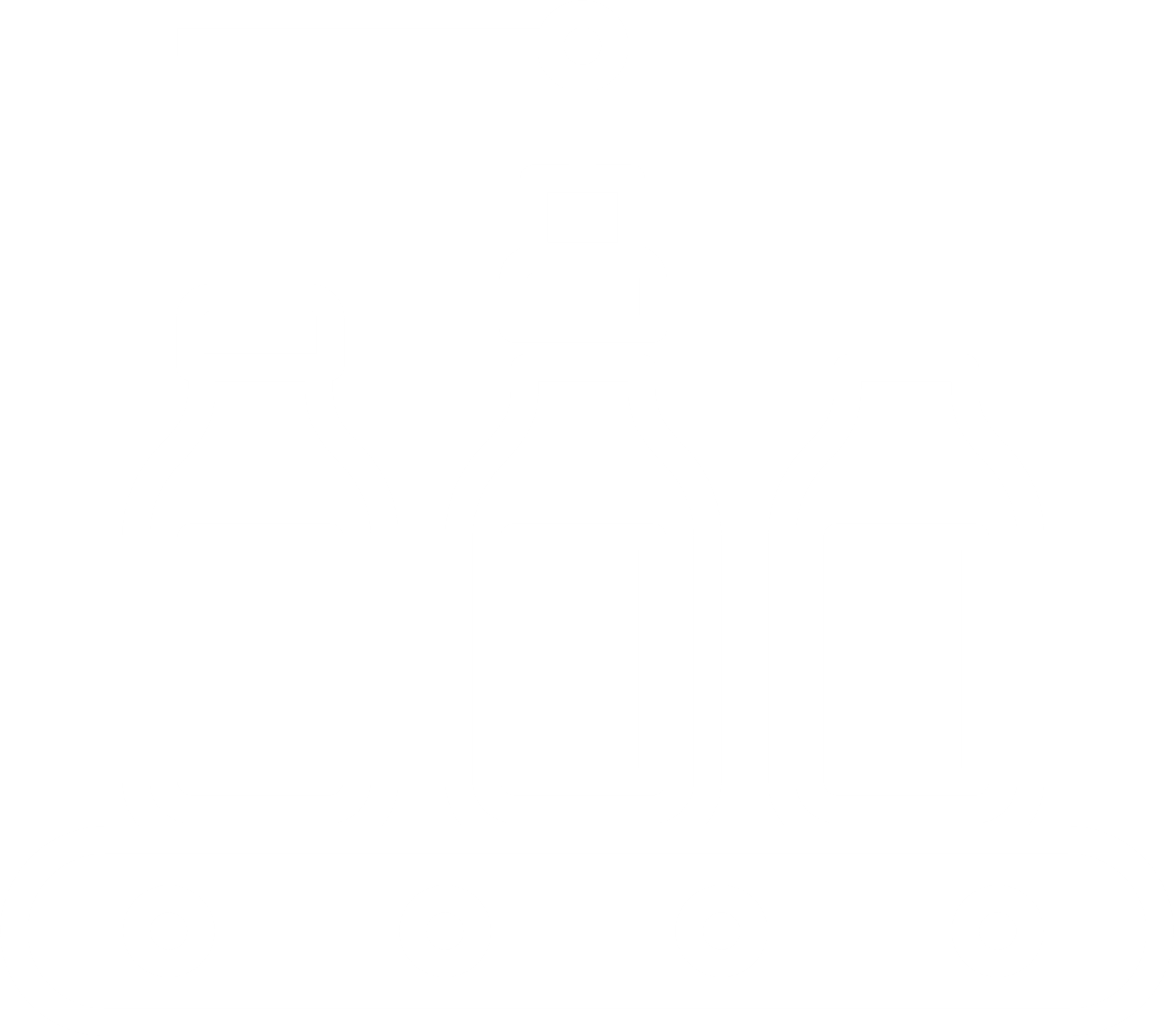 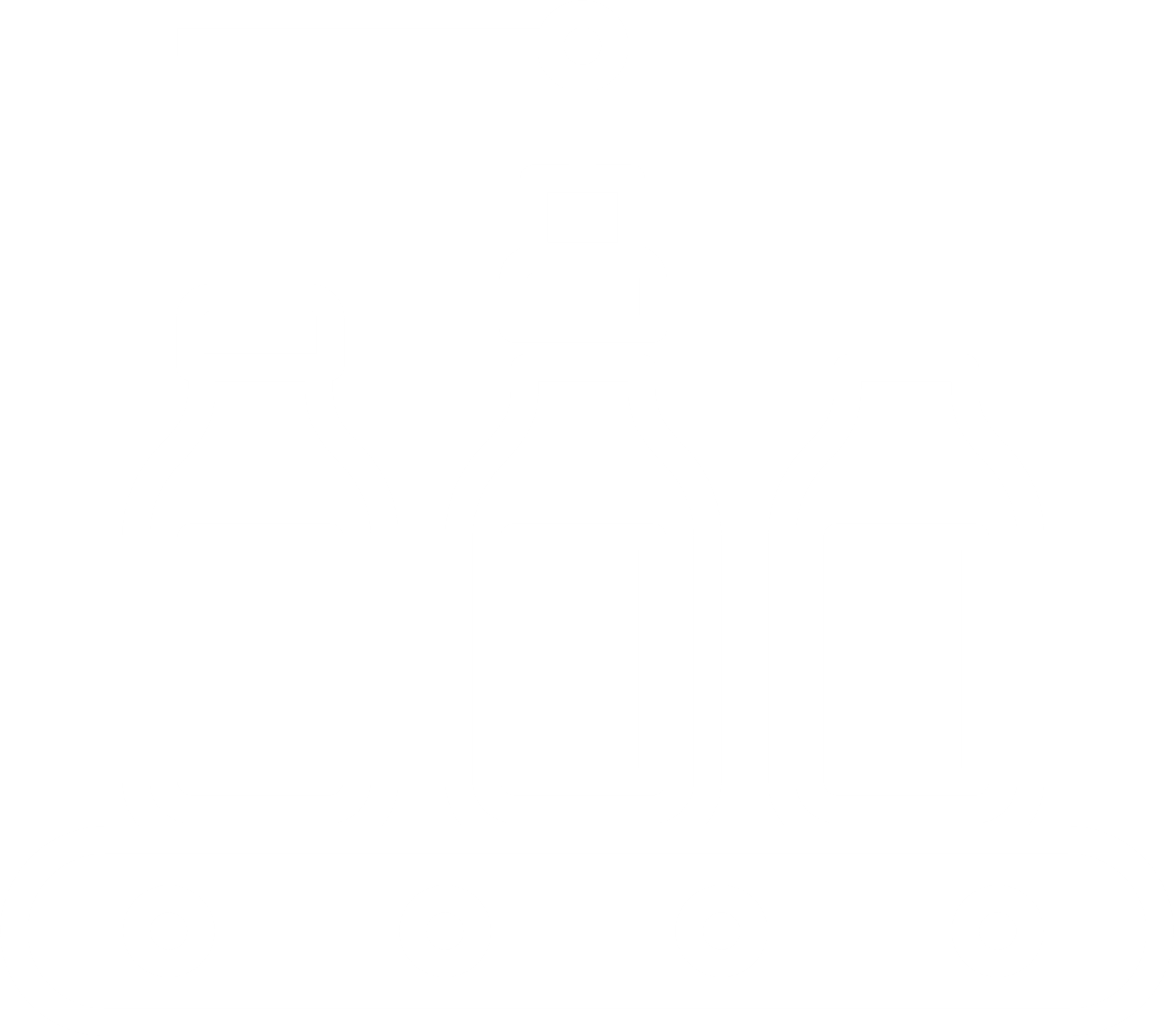 Industrialización de lácteos
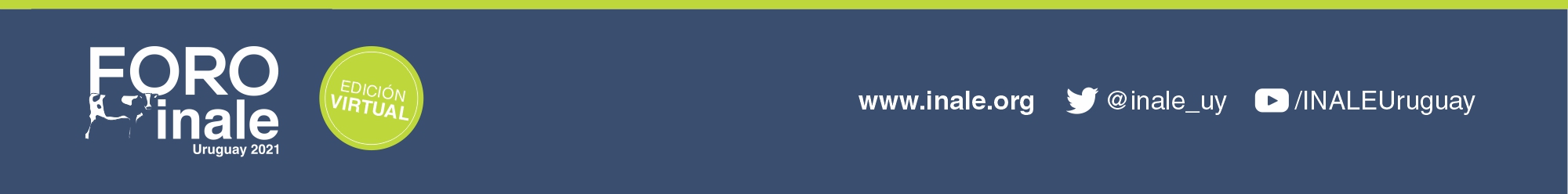 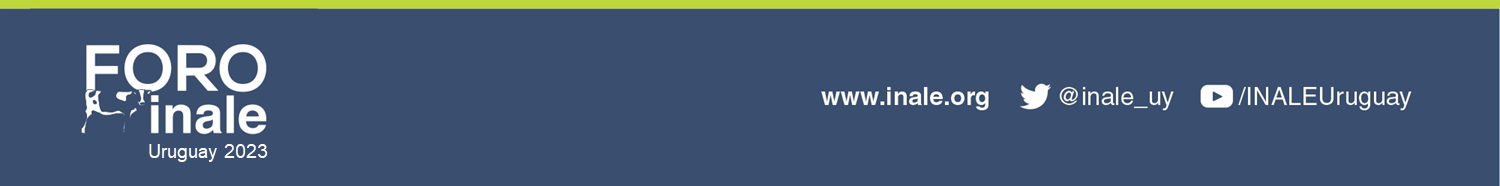 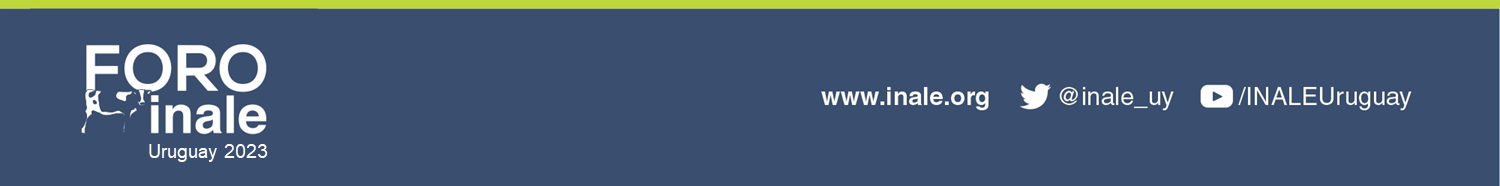 Industrialización de lácteos
Uruguay 2023
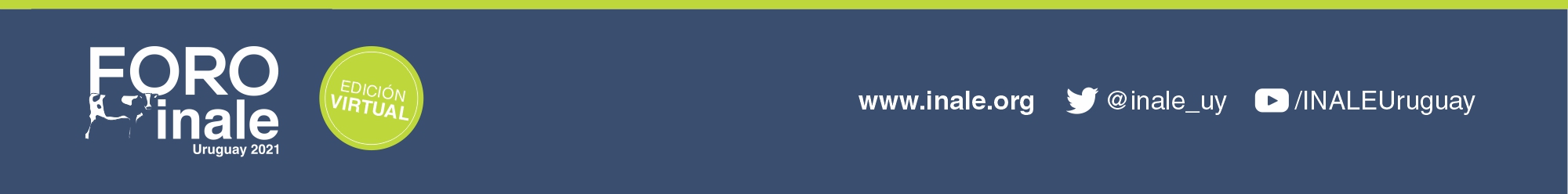 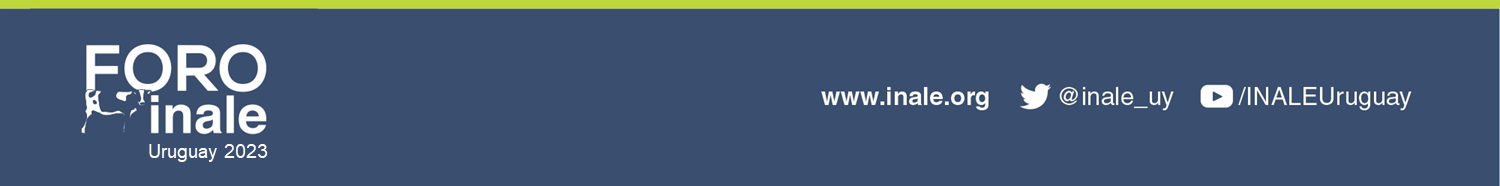 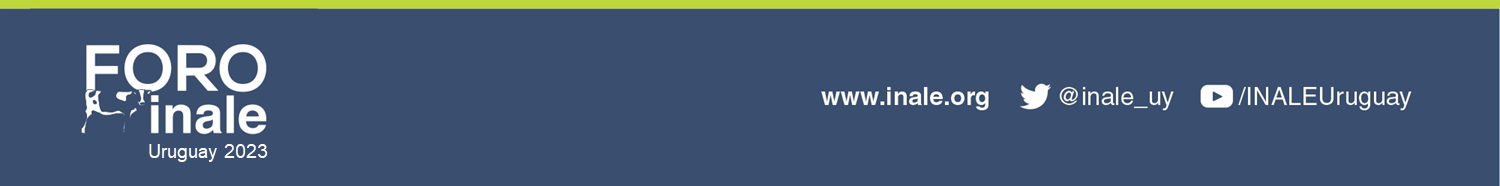 Industrialización de lácteos
Uruguay 2023
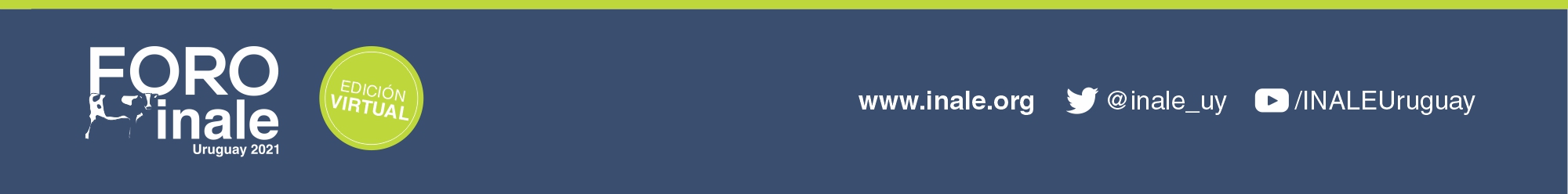 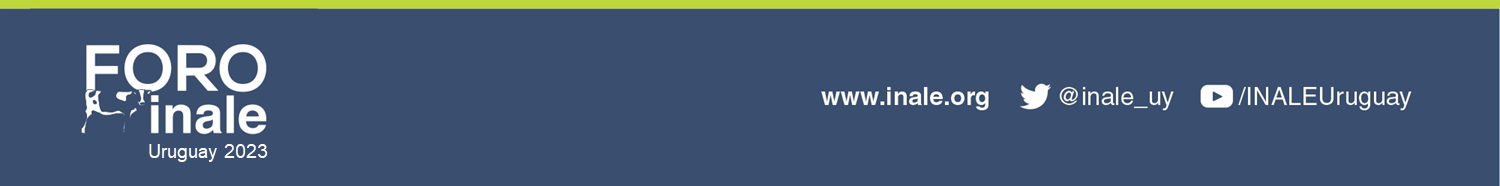 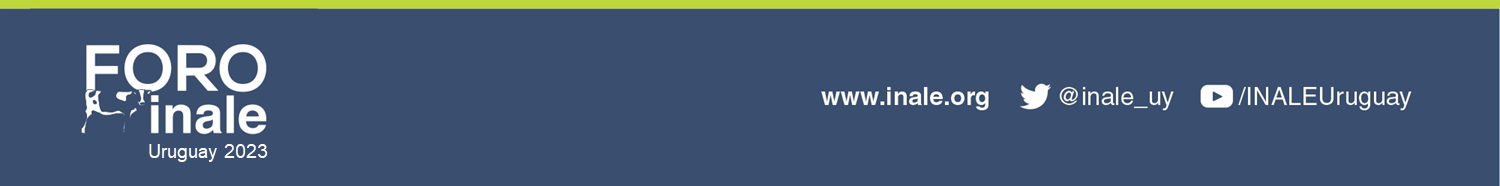 Uruguay 2023
Producción primaria
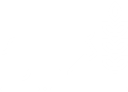 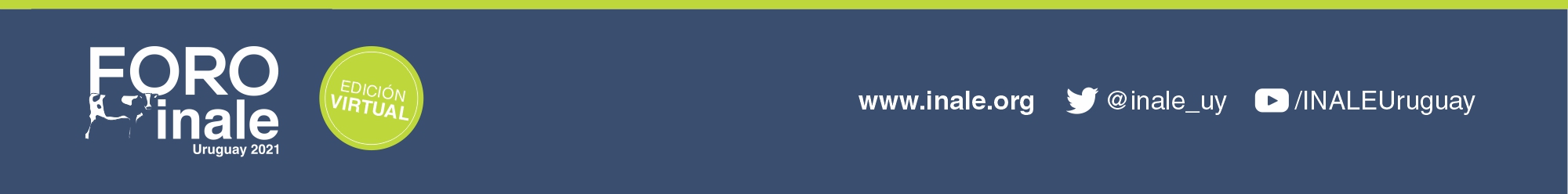 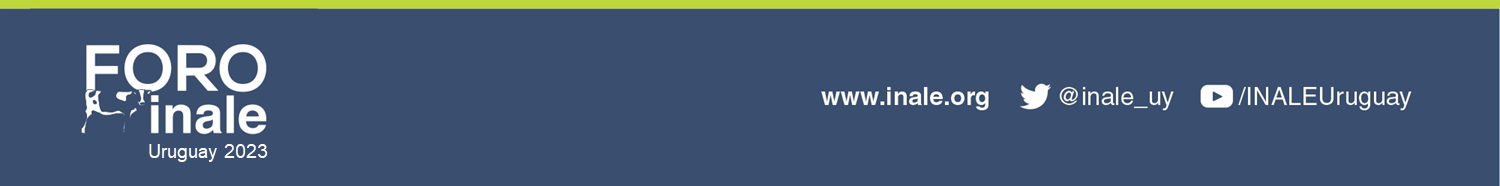 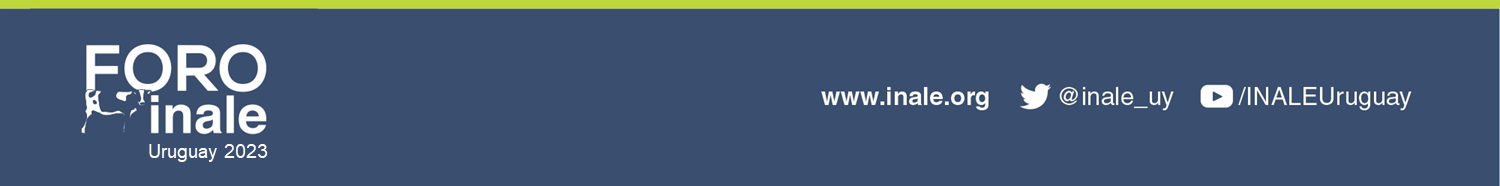 Producción primaria
Uruguay 2023
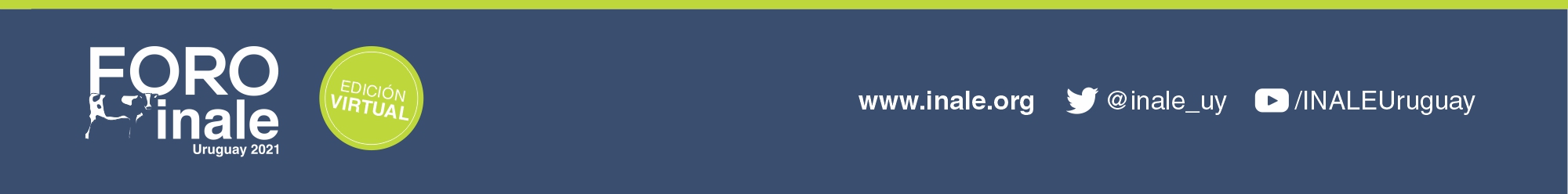 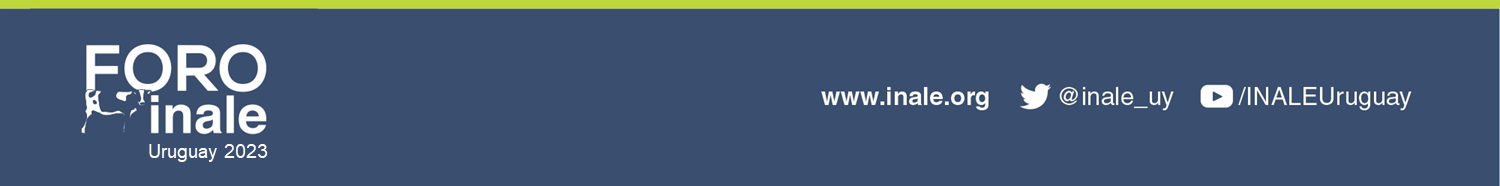 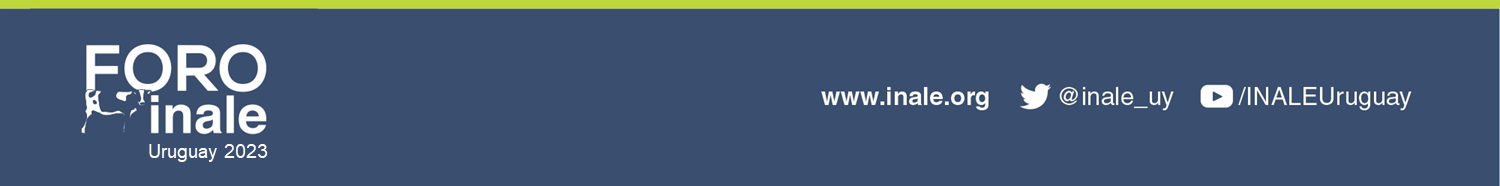 Producción primaria
Uruguay 2023
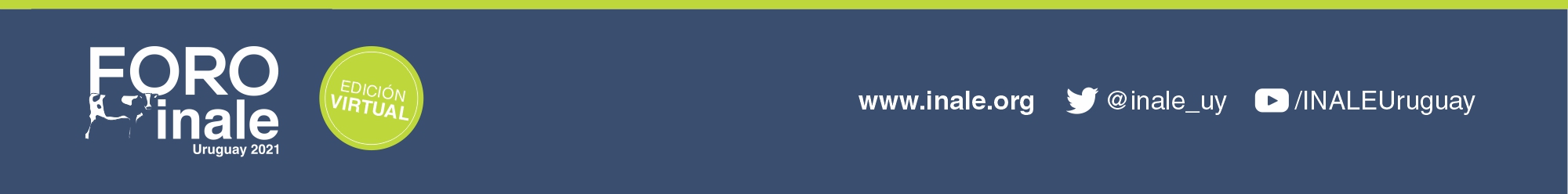 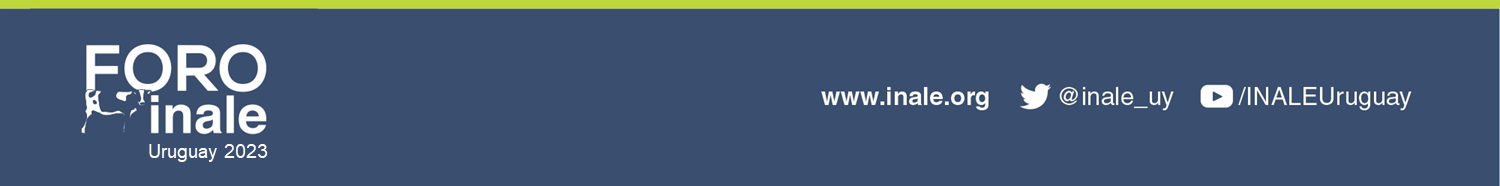 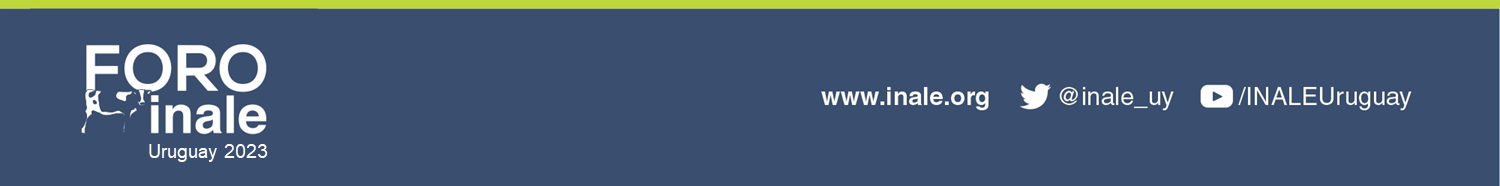 Uruguay 2023
Agregado de valor ambiental
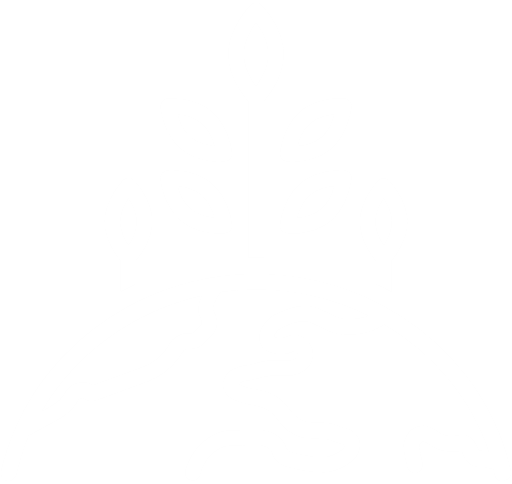 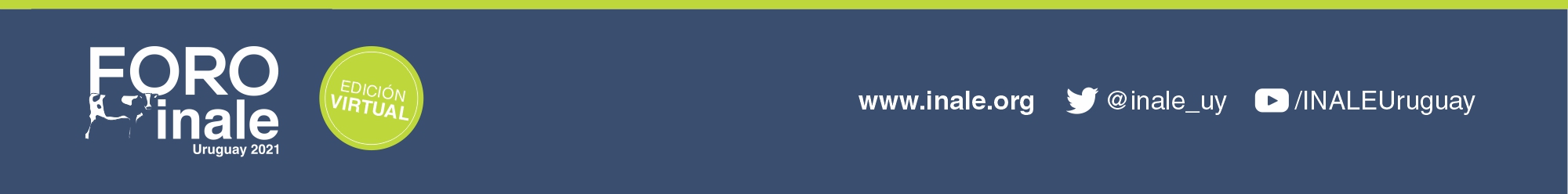 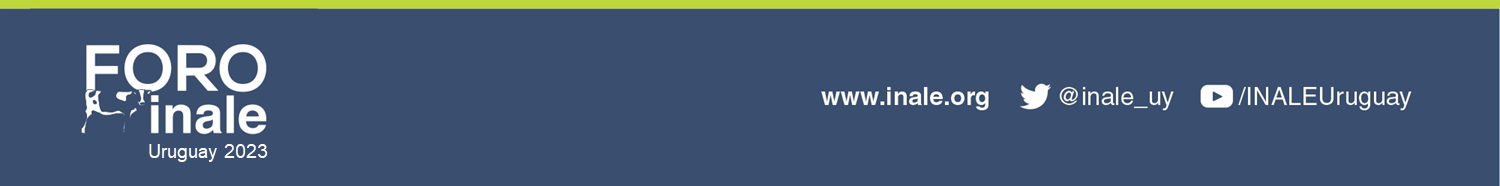 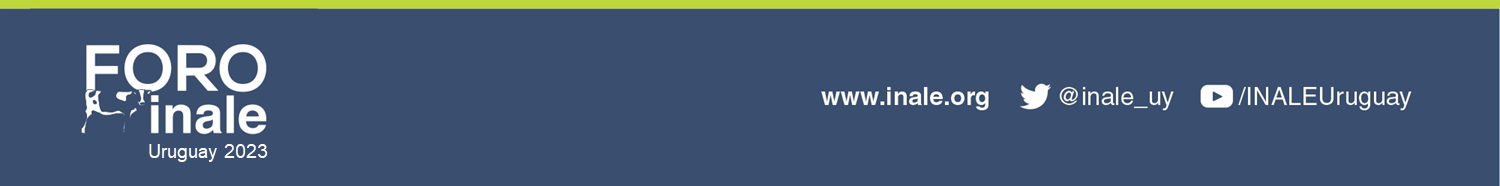 Agregado de valor ambiental
Uruguay 2023
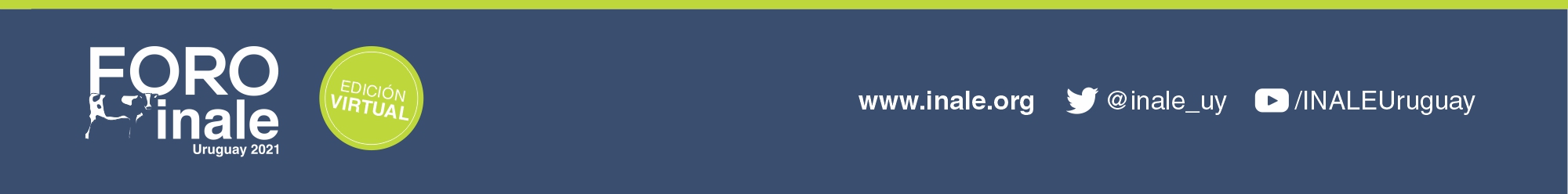 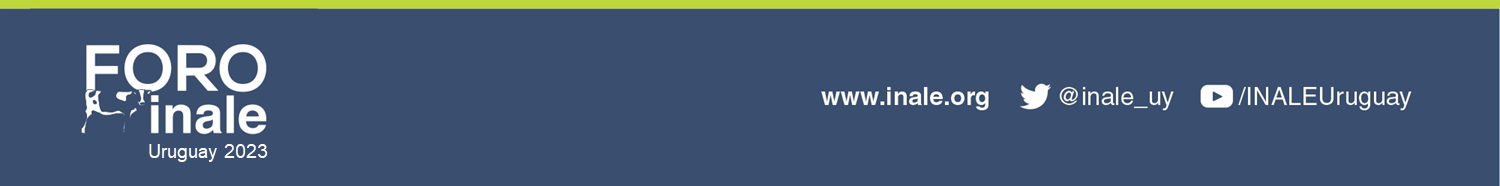 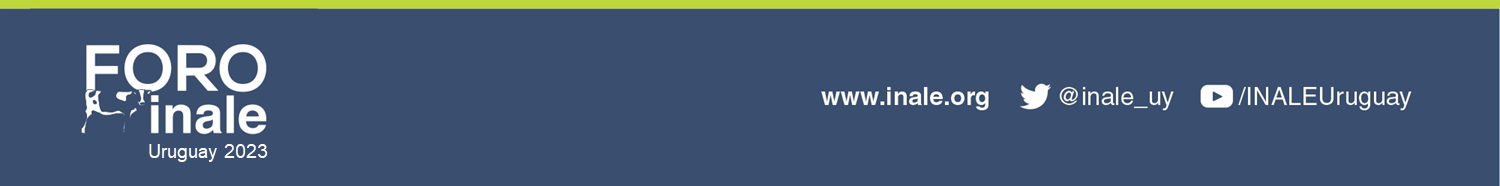 Agregado de valor ambiental
Uruguay 2023
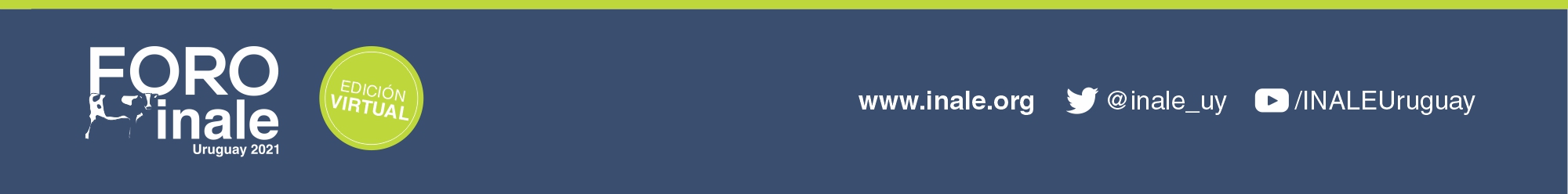 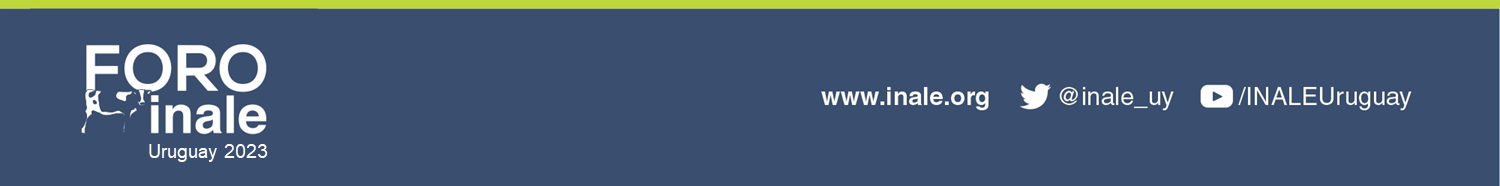 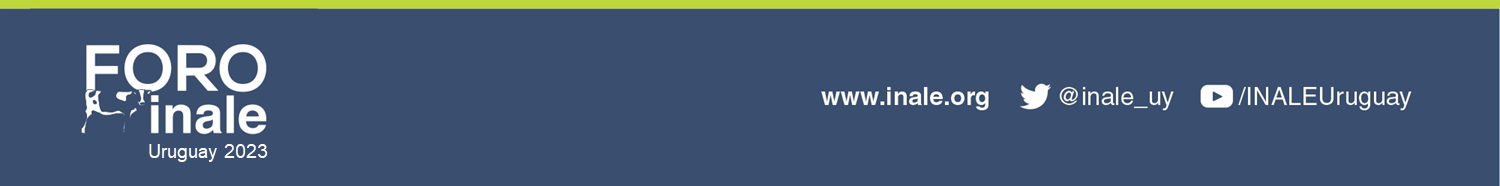 Agregado de valor ambiental
Uruguay 2023
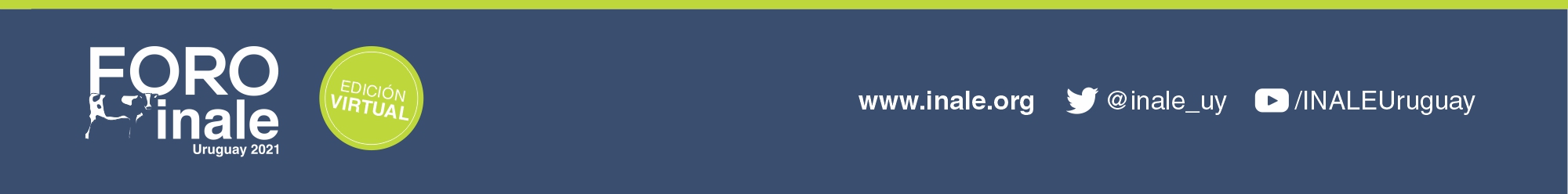 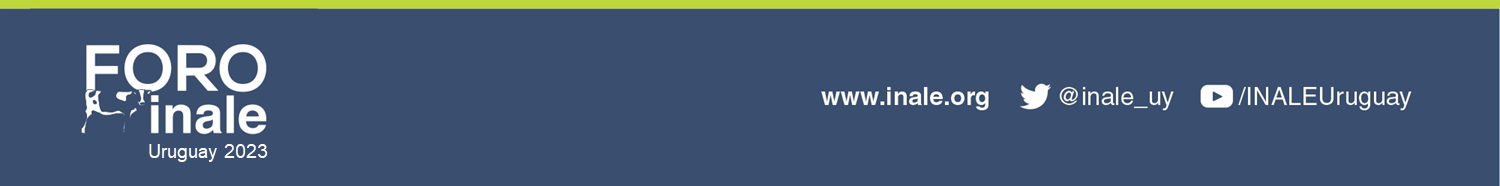 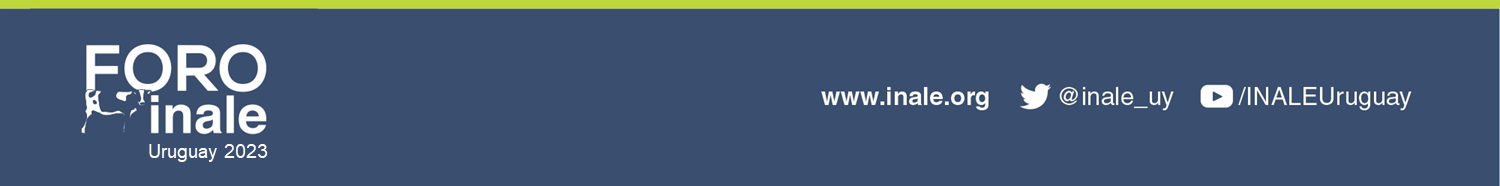 Comentario final:
Uruguay 2023
Las necesidades estructurales presentadas en cada eslabón de la cadena y el ambiente deben ser encaradas en forma conjunta para que sumen y creen sinergias y así poder cumplir los objetivos propuestos al 2035.
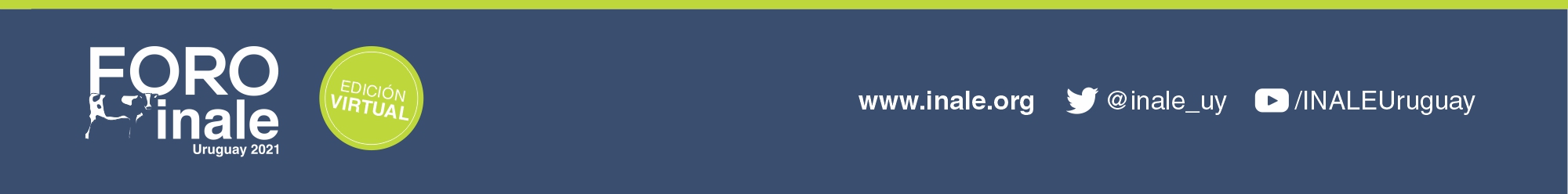 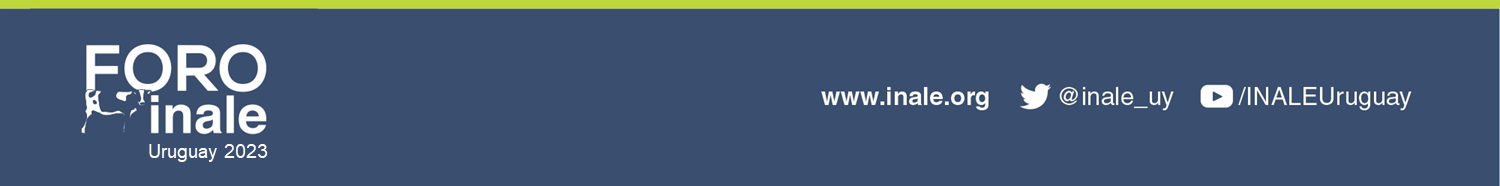 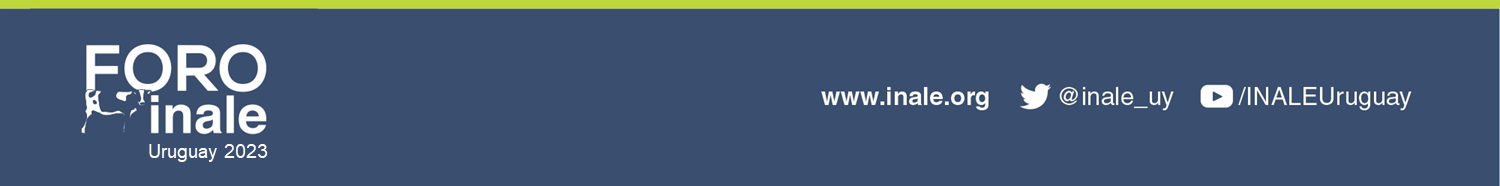 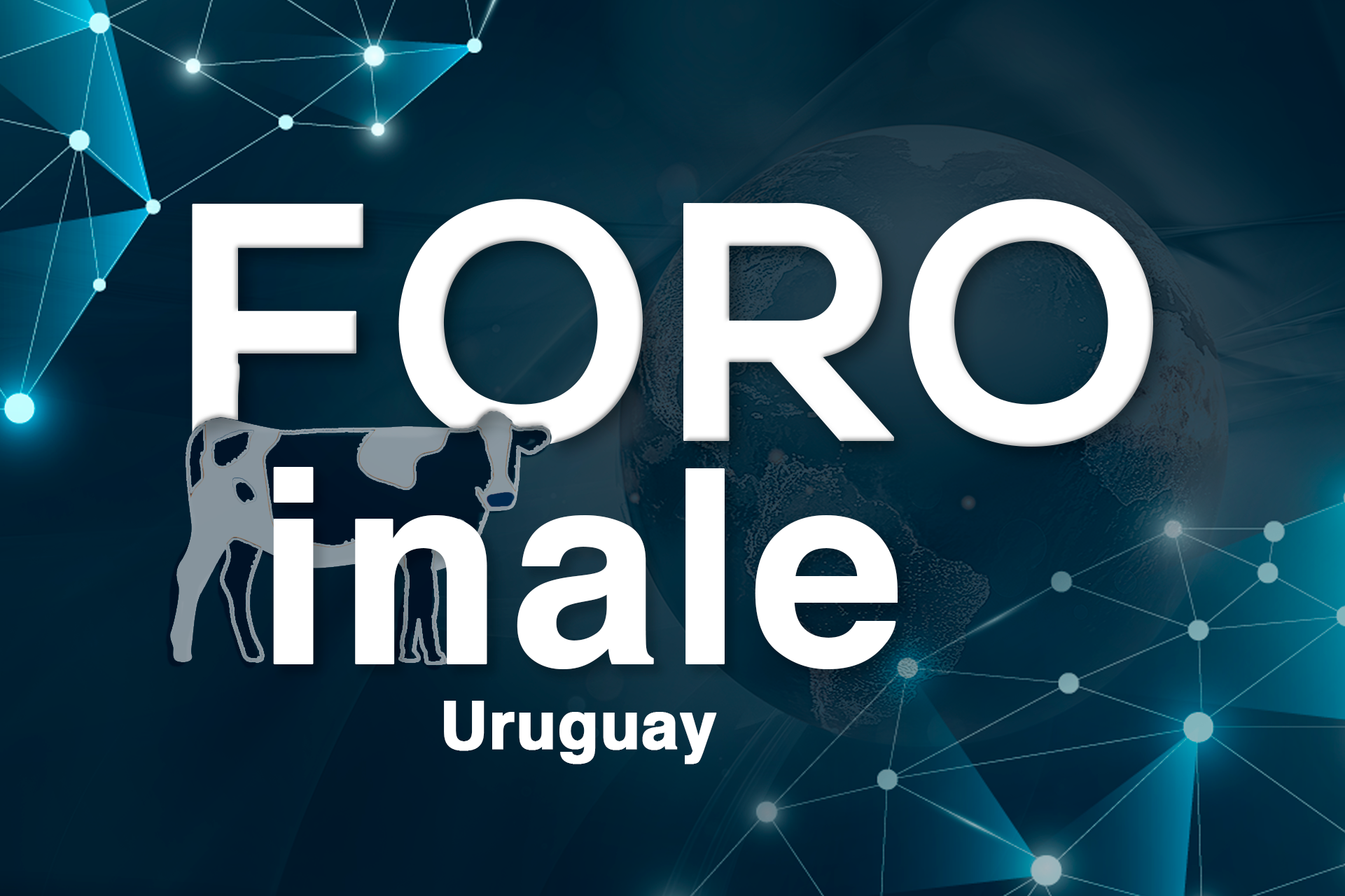 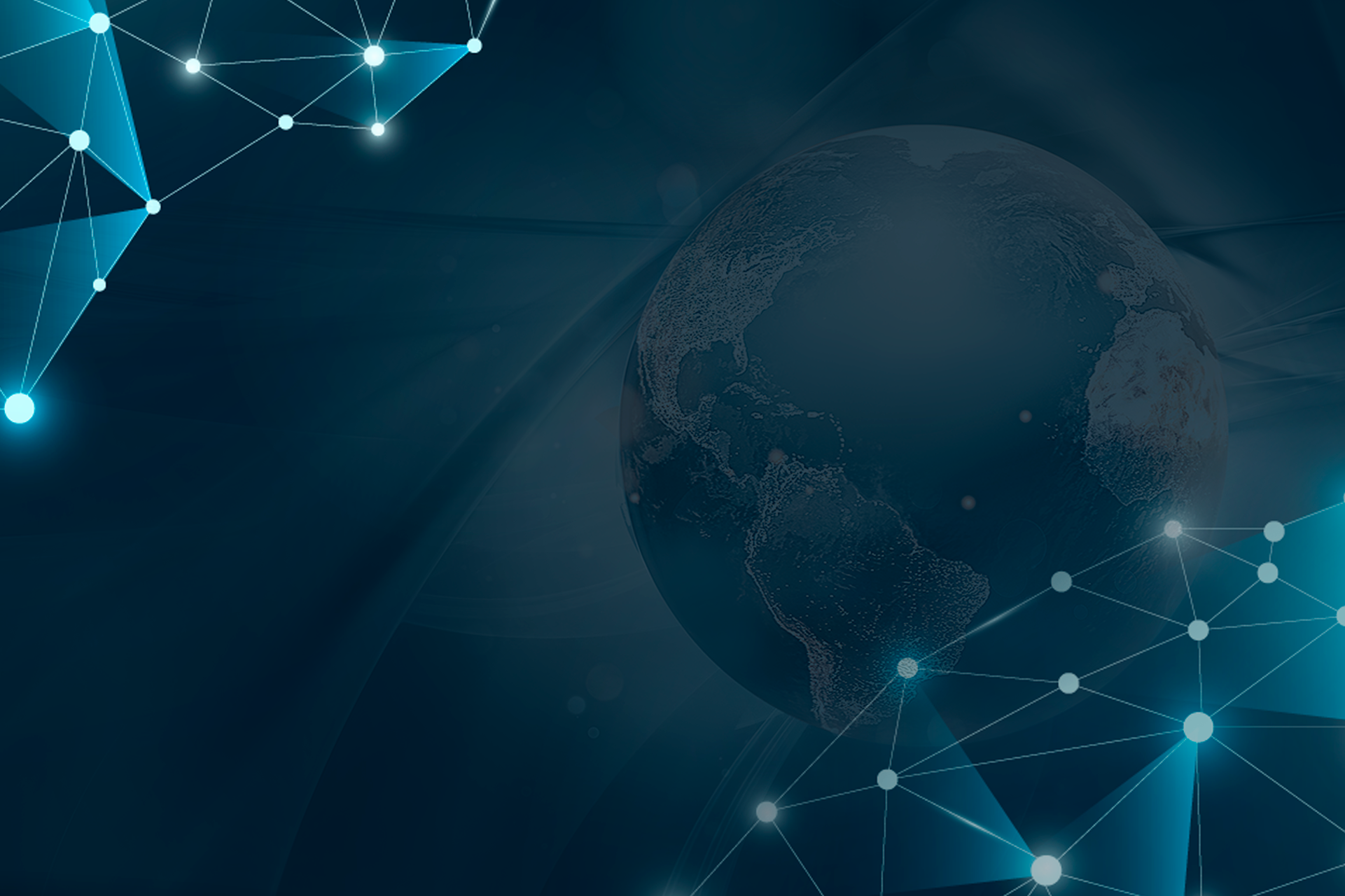 Ms. Sc. Ec. Francisco Rostan
Agenda
Uruguay 2023
Objetivo
Indicadores sectoriales
Metodología
Supuestos e hipótesis
Resultados
Reflexiones
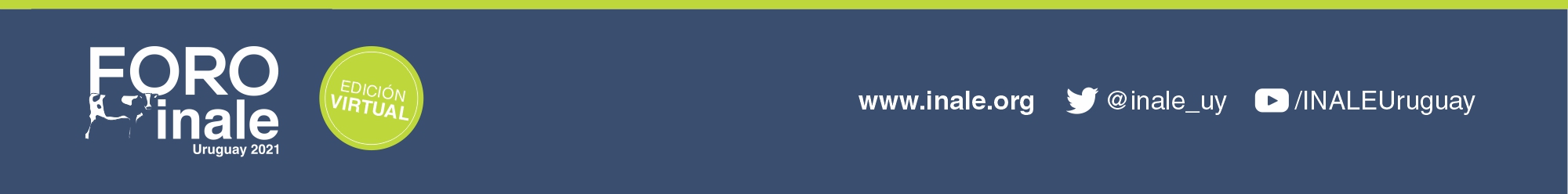 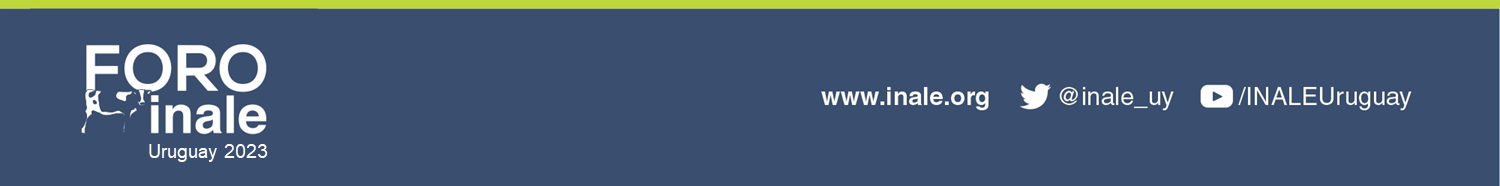 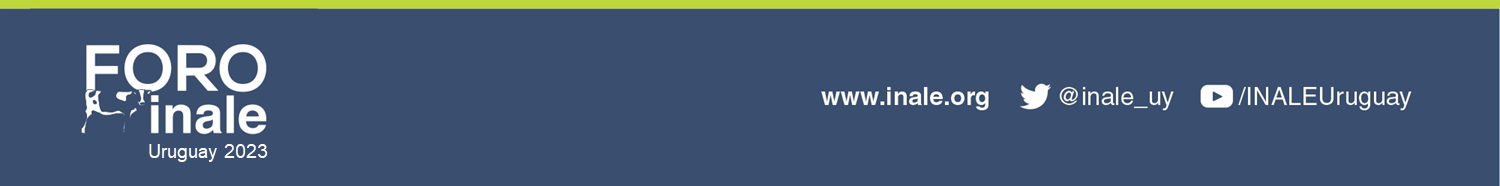 Objetivo
Uruguay 2023
Evaluación del Plan Estratégico para la lechería al año 2035: 
Impacto del aumento de 100% de la producción de leche al 2035.
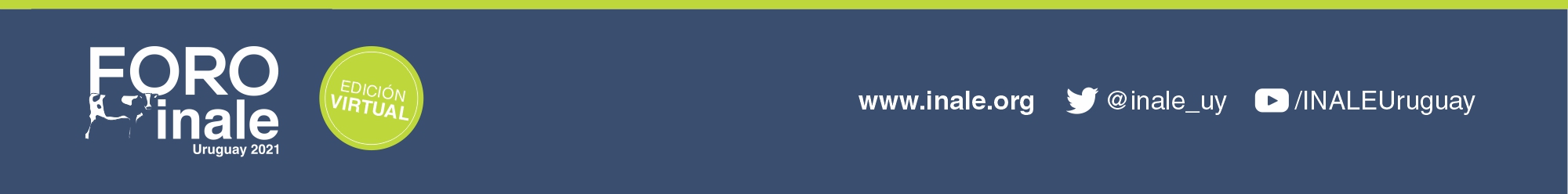 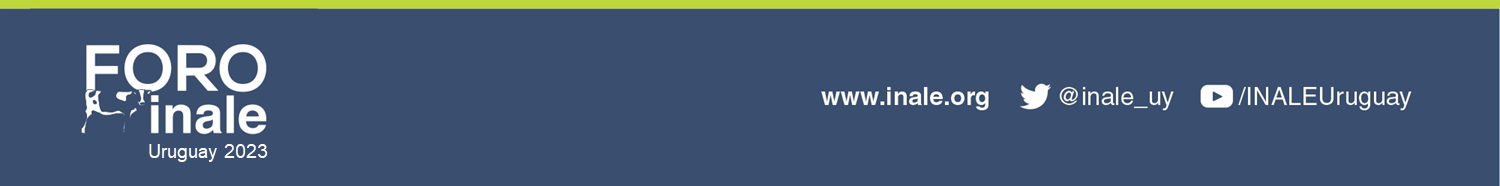 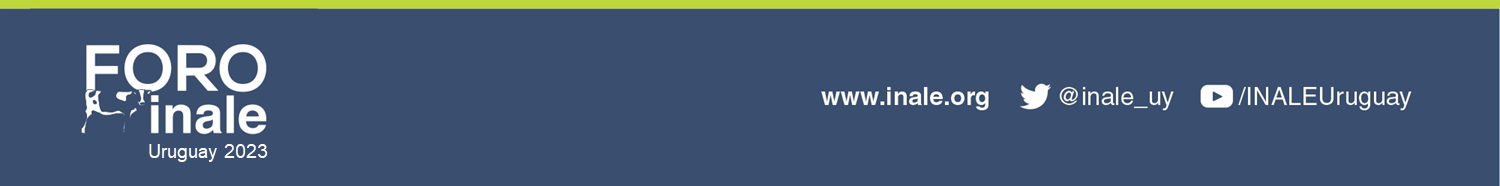 Indicadores sectoriales
Uruguay 2023
2015-2022
Crisis y recuperación.
Cambio en la composición de exportaciones
2.269
Entre 1985-2014 crecimiento de 5% a.a
1985-2014
Acuerdos CAUCE y PEC, Mercosur. Mayores inversiones. Cambio en la base forrajera.
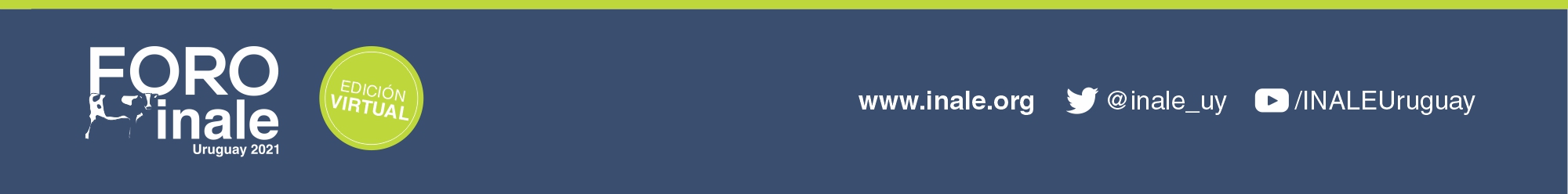 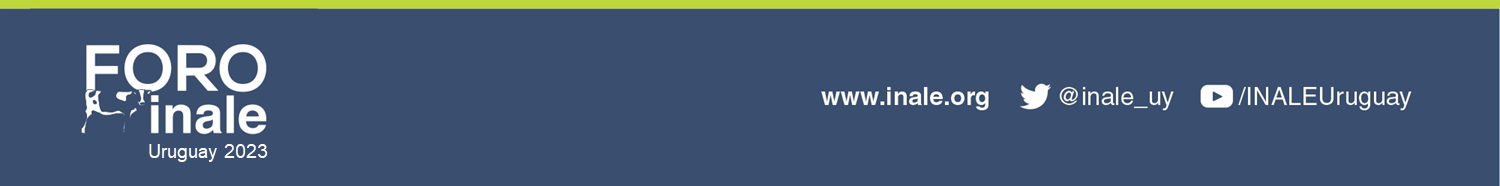 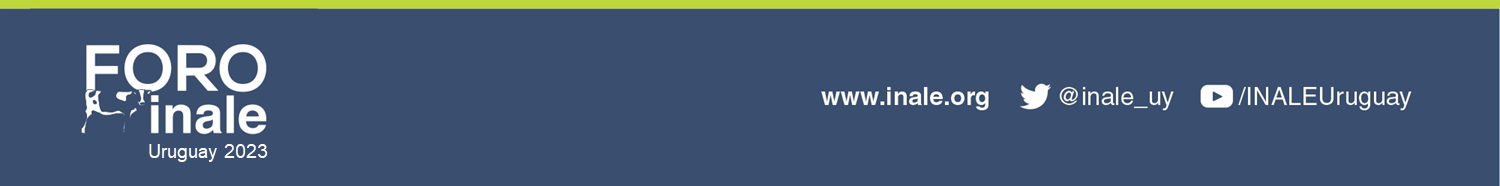 Indicadores sectoriales
Excel
Uruguay 2023
Desde el 2012
LP crece a 7,6% a.a.
Quesos a -1,6 % a.a. y la remisión 1% a.a.
+
Ambiente
Mercados
Desde el 2015
Fuerte pérdida de competitividad
 de la producción de quesos
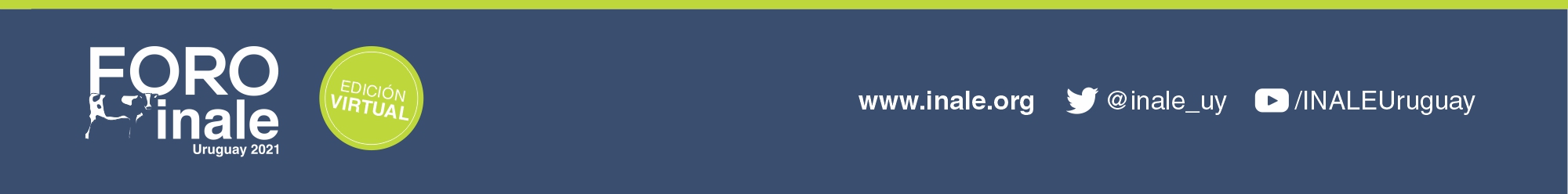 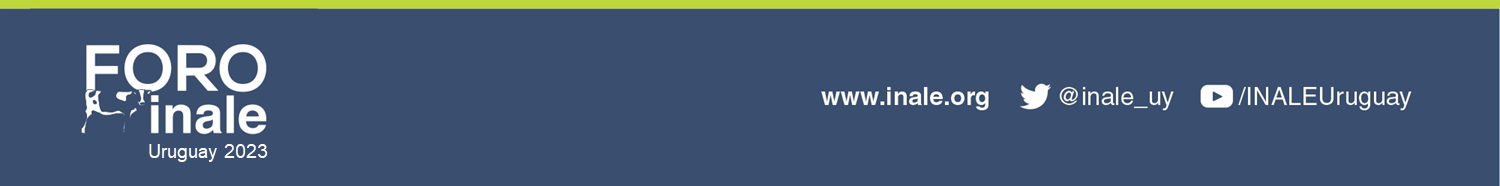 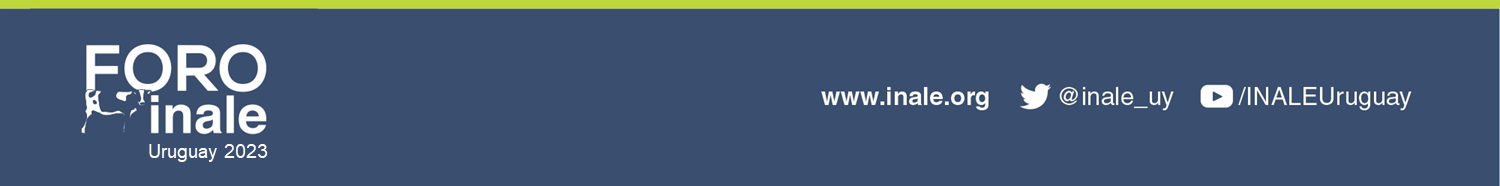 Indicadores sectoriales
El sector lácteo en el total de la economía
Uruguay 2023
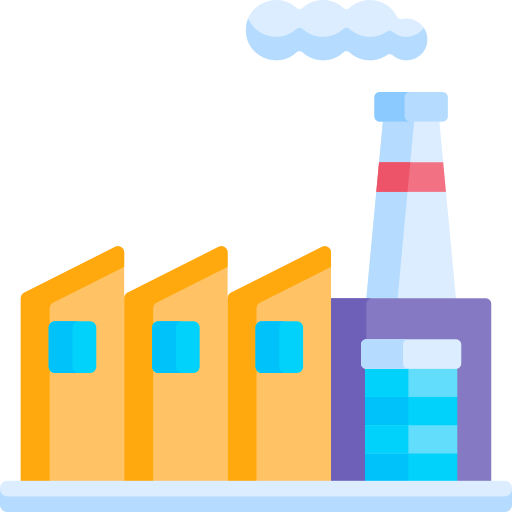 Total
Industria
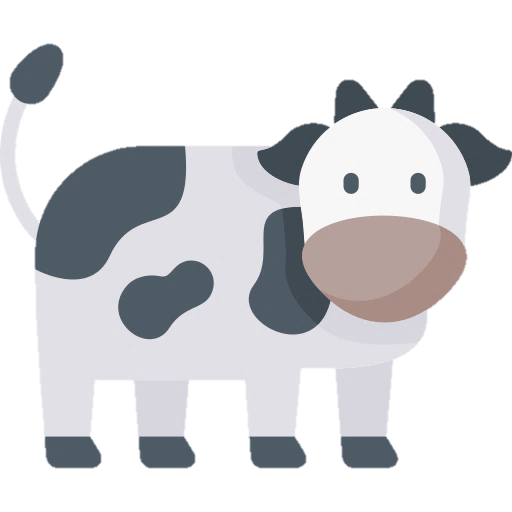 Valor agregado
Tambos
0,50%
0,62%
1,12%
Empleo
0,66%
0,44%
1,1%
+
Ambiente
Mercados
Utilización Intermedia
99%
12%
Consumo Hogares
1%
51%
Exportaciones
0%
44%
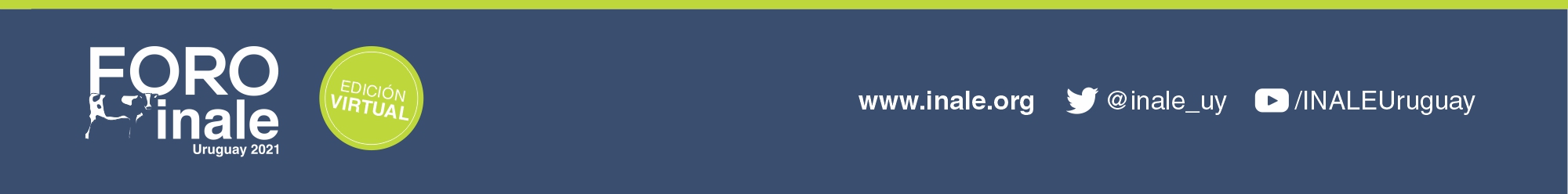 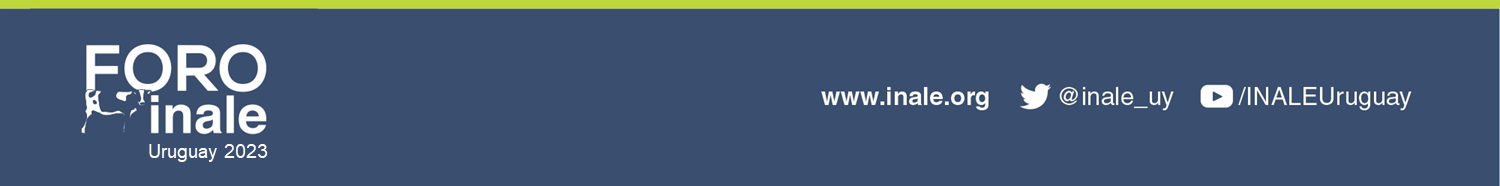 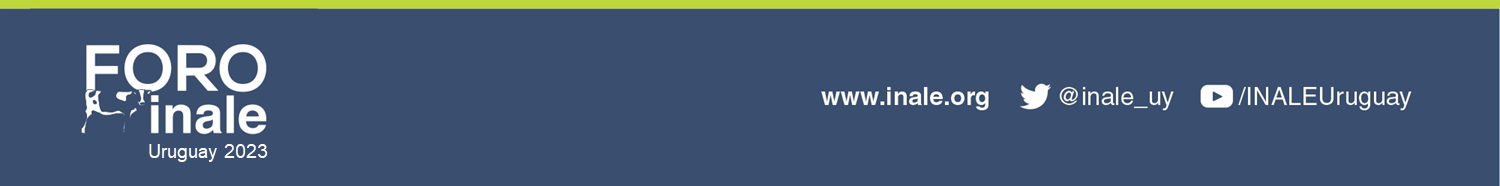 Metodología
Uruguay 2023
Utilizamos:
Modelo de Equilibrio General Computado
Livestock Policy Simulation Model- FAO
Nos centramos en el incremento de la PTF (productividad total de los factores) del sector primario e industrial.
Es un Modelo económico que  permite analizar como los cambios en diferentes variables, pueden afectar a la economía de un país y de un sector, adaptado a la lechería.
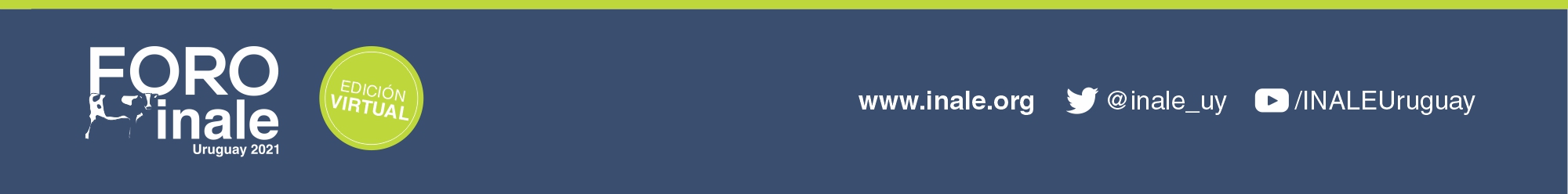 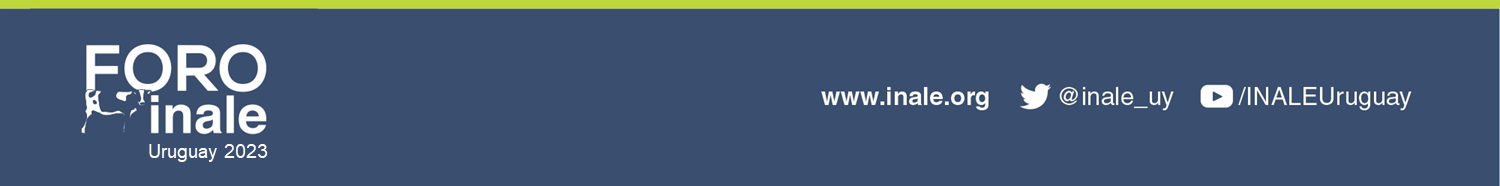 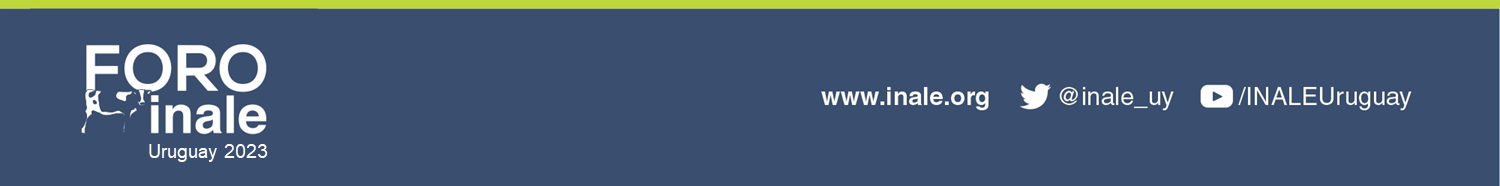 Metodología
Mercado factores
Demanda factores
Salarios y rentas domésticas
Uruguay 2023
Transferencias
Gobierno
Rentas y remuneraciones del exterior
Impuesto Directo
Producción leche y lacteos
Hogares
Ahorro Gobierno
Demanda insumos intermedios
Gasto Gobierno
Ahorro hogares
Impuestos indirectos
Inversiones
Cuentas de capital privado
Demanda Doméstica
Mercado
Consumo privado
Exportación
Otras actividades
Exportación
Resto del Mundo
Ahorro externo
Transferencias
Importacion
Exportación
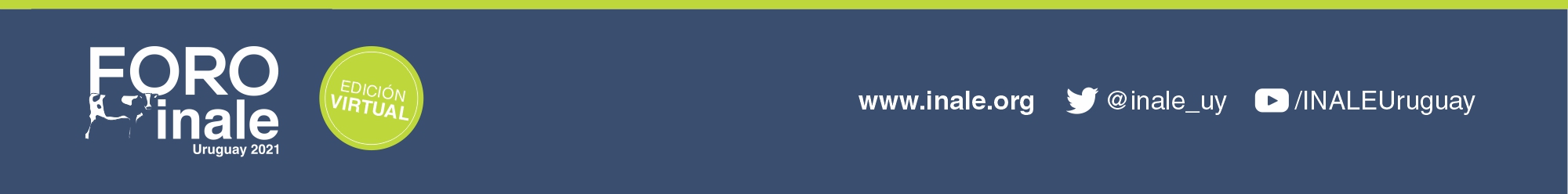 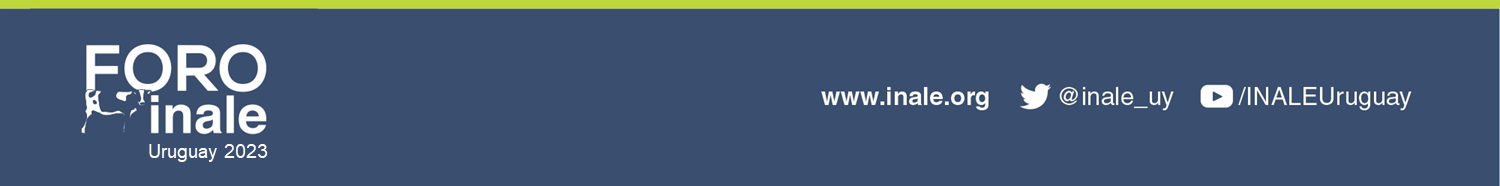 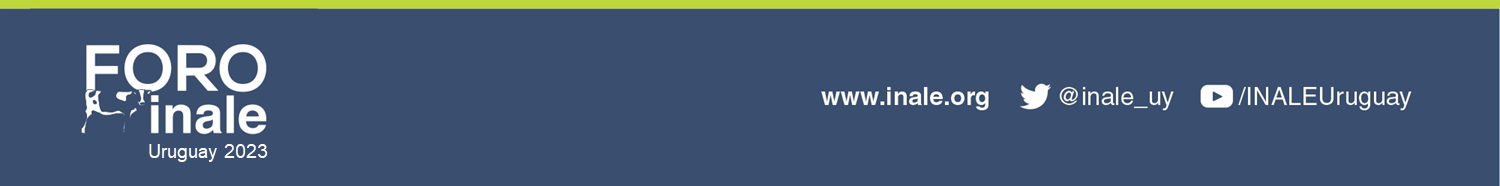 Metodología
Uruguay 2023
Aumento de la producción
Para aumentar la producción de leche 100% simulamos aumentos en la PTF
Aumento de factores
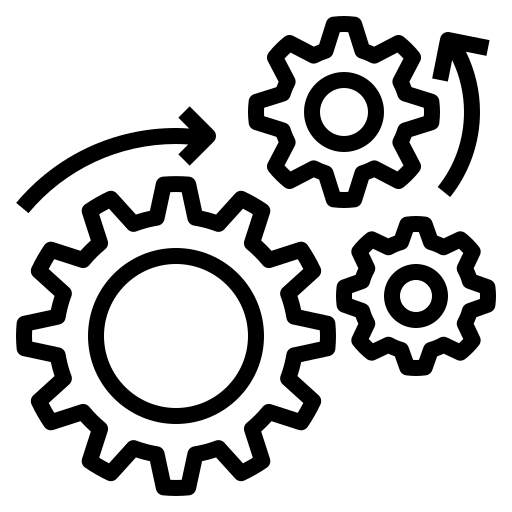 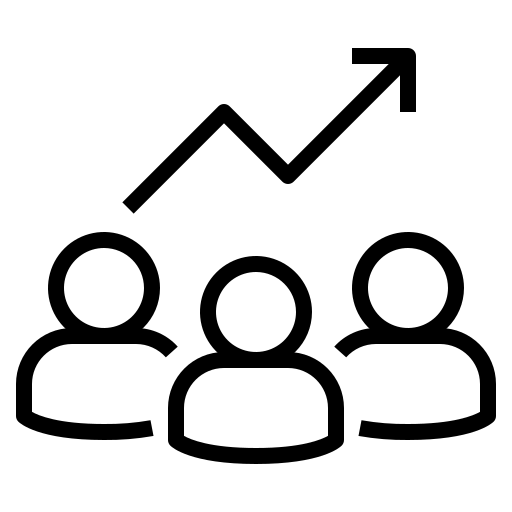 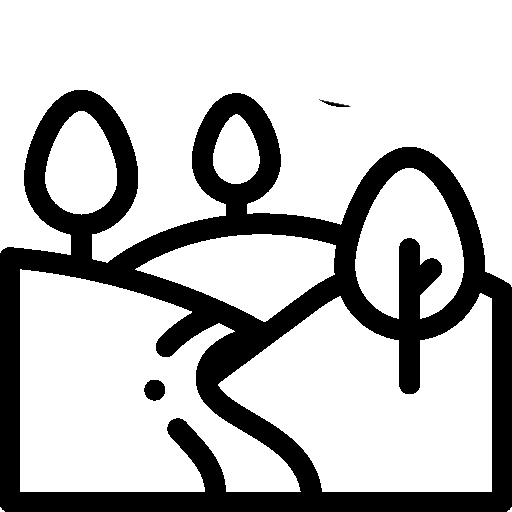 Trabajo
Tierra
Capital
Aumento de la PTF
Explica los aumentos en la producción que no se deben a el trabajo, tierra y capital.
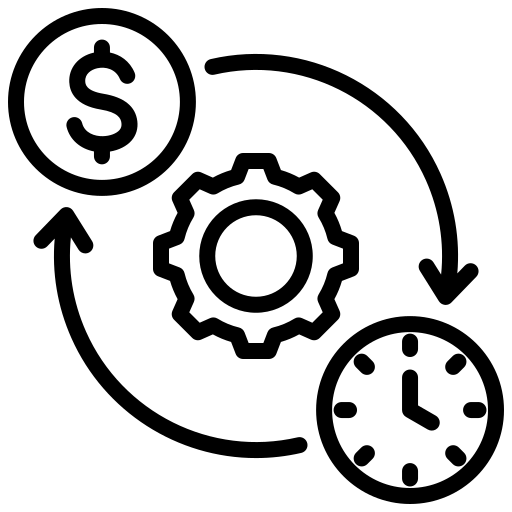 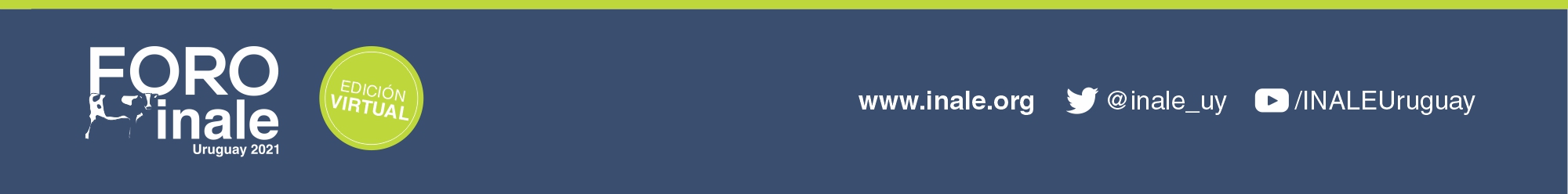 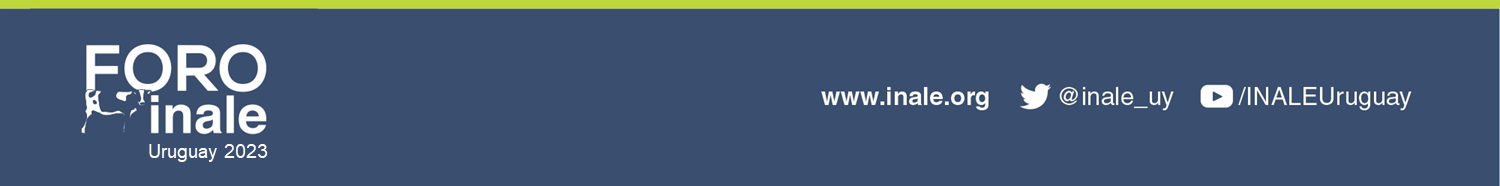 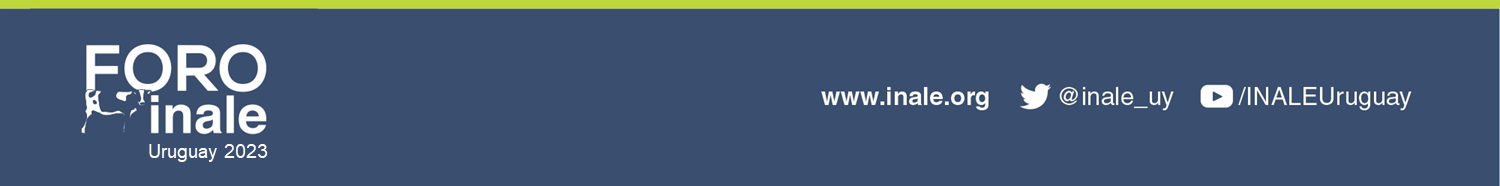 Supuestos e hipótesis
Uruguay 2023
Se espera que al 2035
La producción crezca
Si la  PTF del sector primario e industrial  crecen a  3,1% a.a.
Tendencial
+     PTF
39%
61%
100%
4,8% a.a crece la producción entre 2020 y 2035.
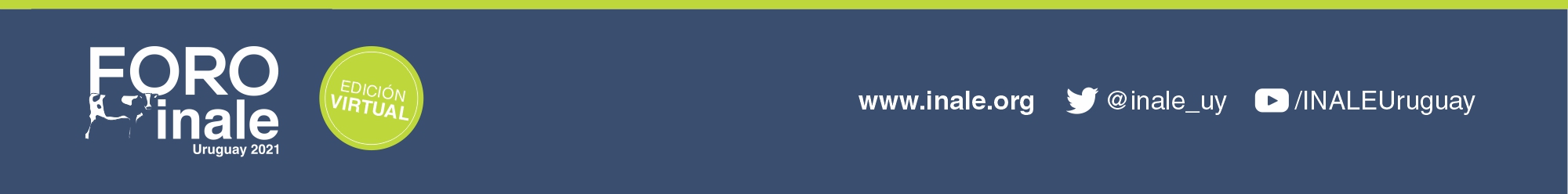 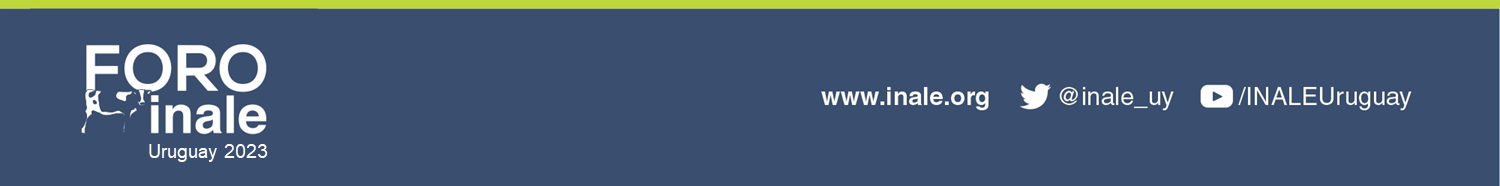 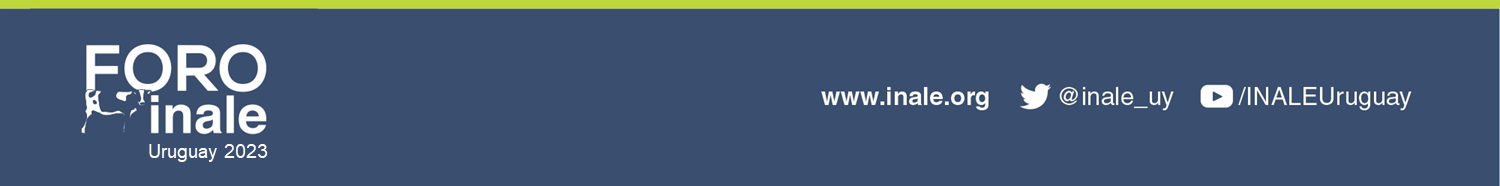 Supuestos e hipótesis
Evidencia internacional
Uruguay 2023
Factores que impactan en la PTF del sector primario
Gerenciamiento
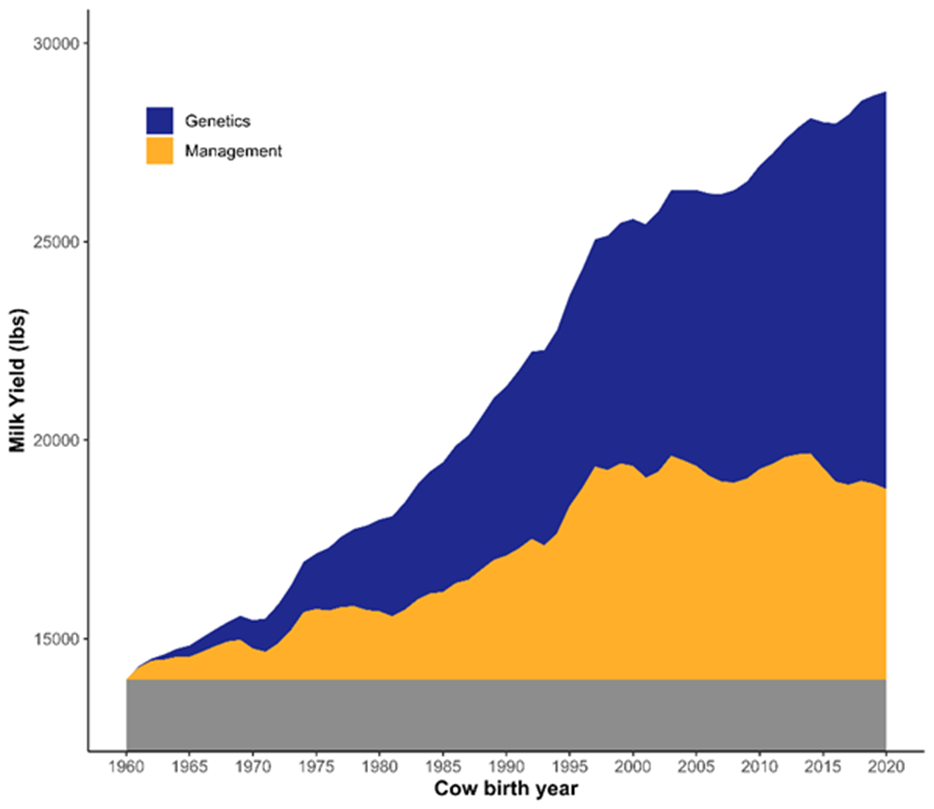 Alimentación, salud y bienestar, tecnología, manejo y formación.
Mercados
II. Genética
Sólidos, sexo, eficiencia, longevidad
Fuente: https://uscdcb.com/impact/
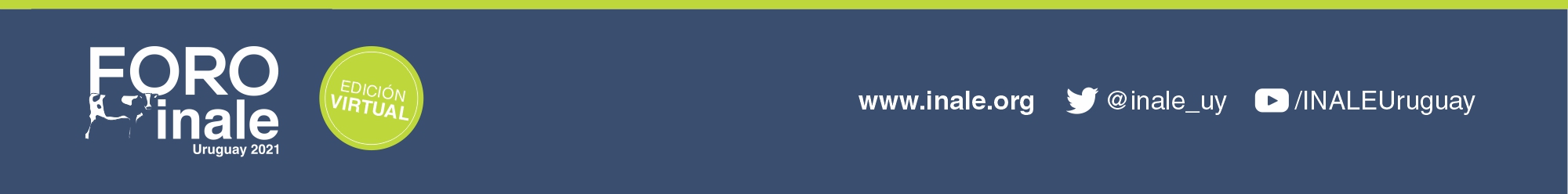 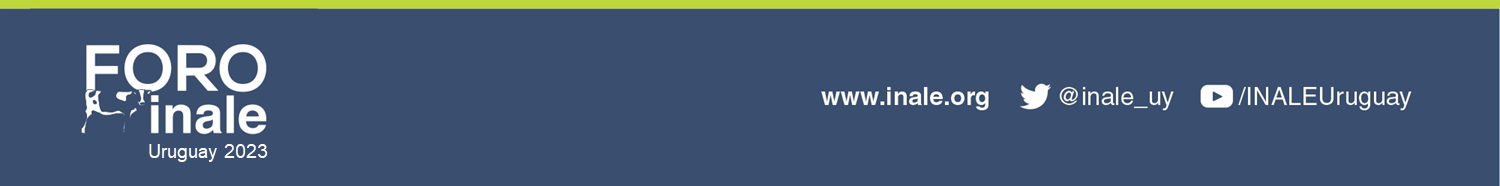 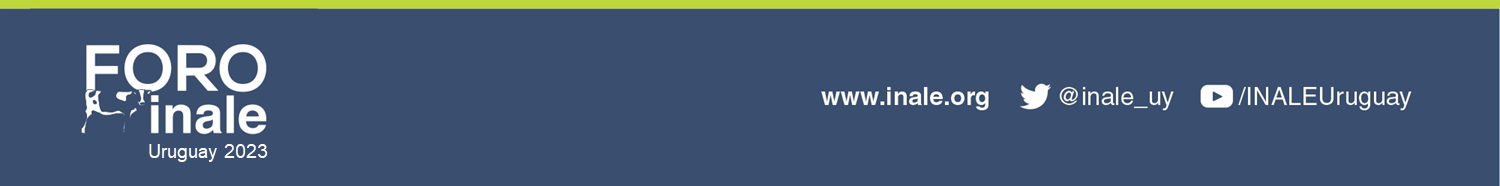 Supuestos e hipótesis
Evidencia internacional
Uruguay 2023
Factores que impactan en la PTF de la industria
Factores Económicos
Capital humano.
Cambio tecnológico.
Eficiencia en la producción.
I+D+i: nuevos productos y procesos.
Estabilidad macroeconómica.
Regímenes laborales.
Inserción comercial.
Funcionamiento de las instituciones.
Mercados
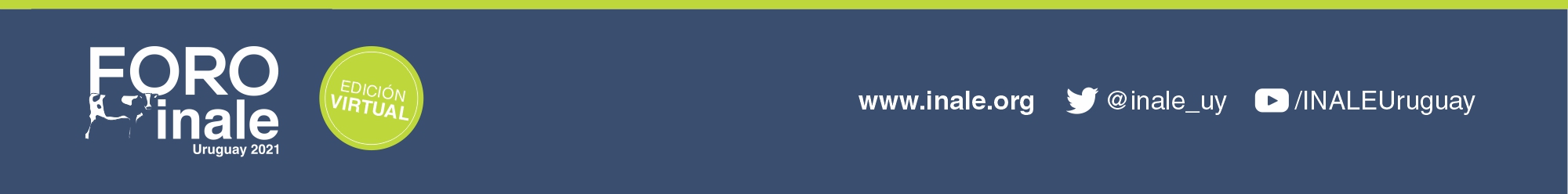 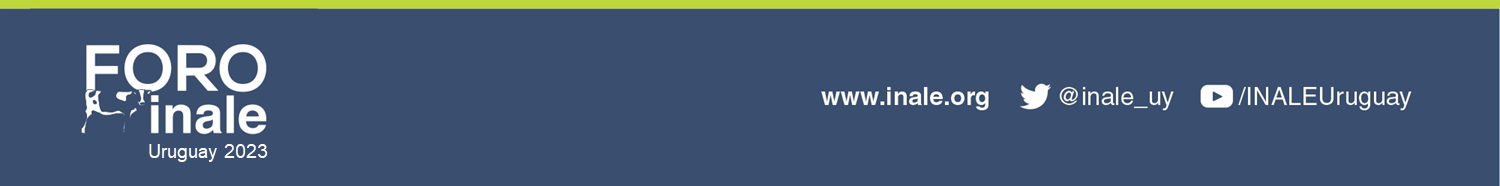 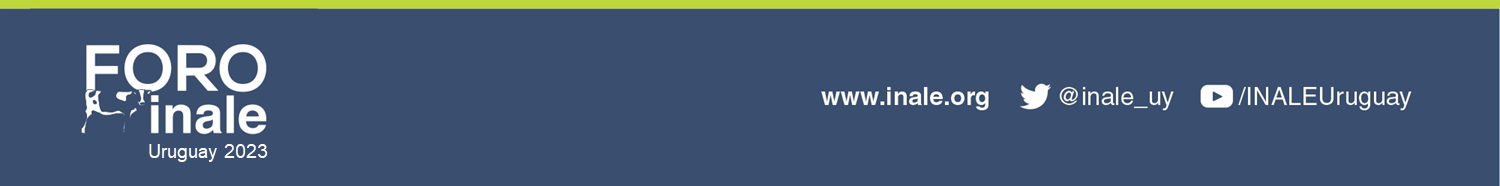 Resultados
Veremos el impacto del aumento de la producción de leche, en las siguientes variables:
Uruguay 2023
Empleo
Exportaciones
Importaciones
Consumo interno
Valor agregado: tambos, industria y economía
Mercados
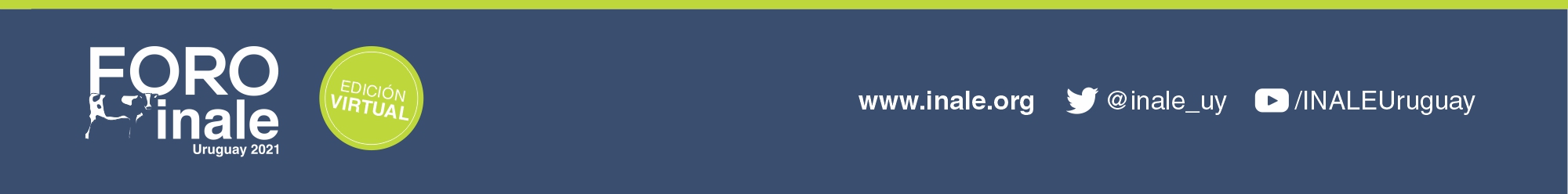 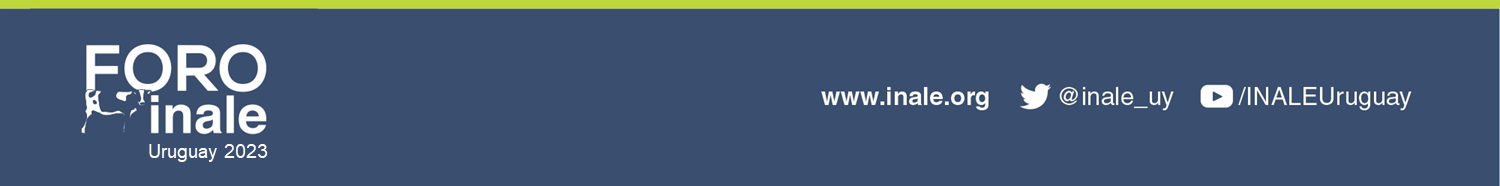 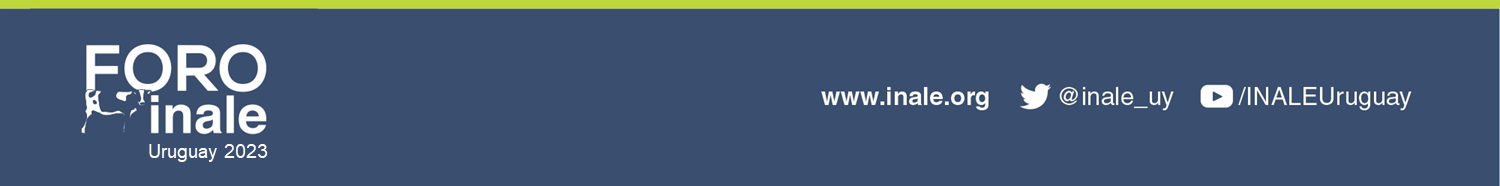 Resultados
Uruguay 2023
Empleo
Variación anual porcentual
Se incrementa el nivel de empleo, debido a la mayor producción.

Tasa de crecimiento del empleo es superior en los tambos que en la industria.
Mercados
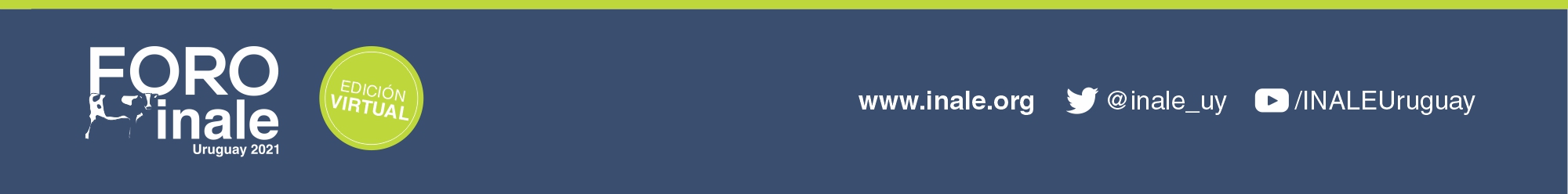 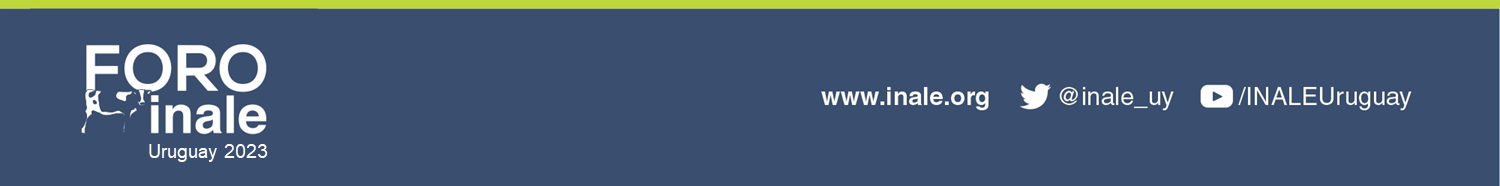 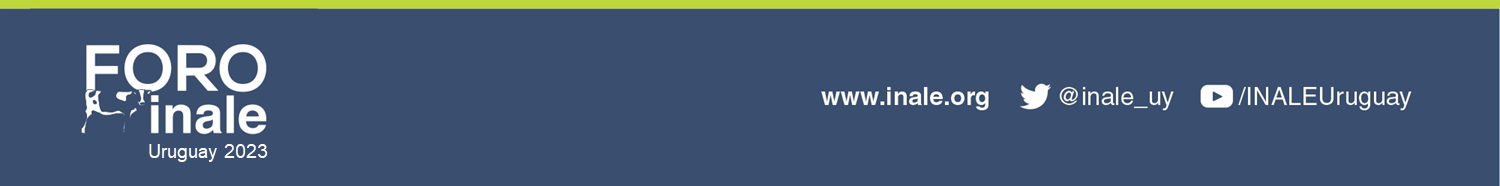 Resultados
Uruguay 2023
Exportaciones
Variación 2035 respecto a 2020
En el año 2020 se exportó 700
 millones de dólares

Se superaría los 1.500 millones 
de dólares anuales al 2035.
Mercados
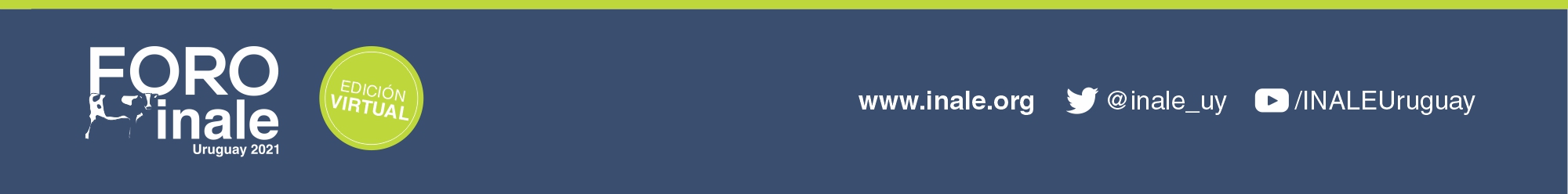 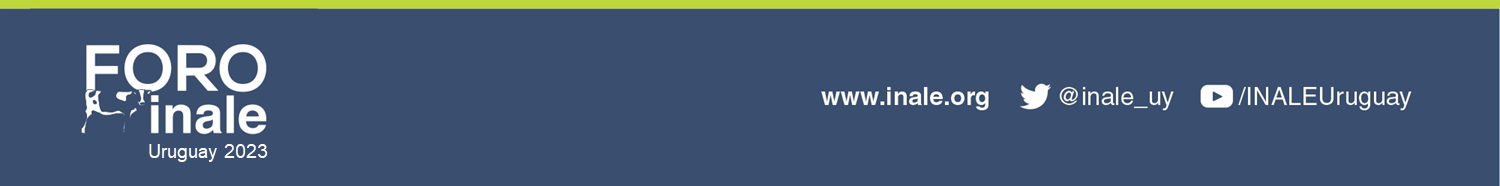 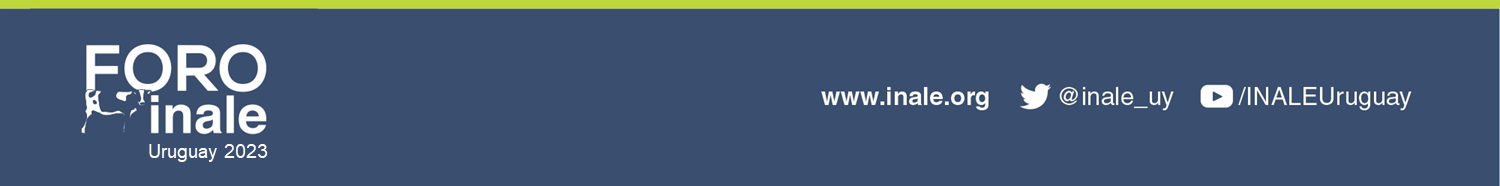 Resultados Consumo Interno
Uruguay 2023
Consumo interno  aumenta  3,5% de lácteos industriales y 3,2% a.a. de quesos artesanales (escenario  100%).
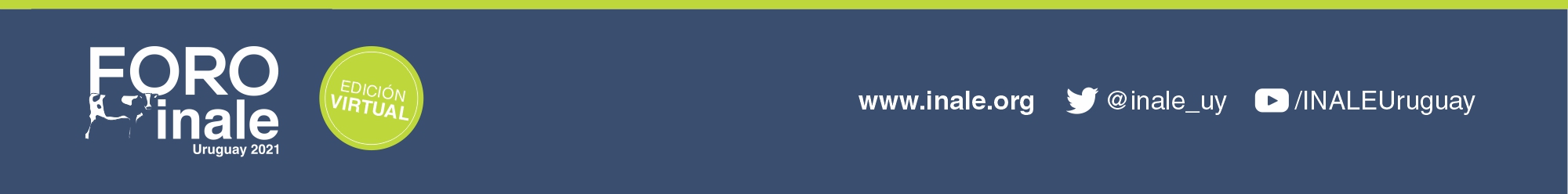 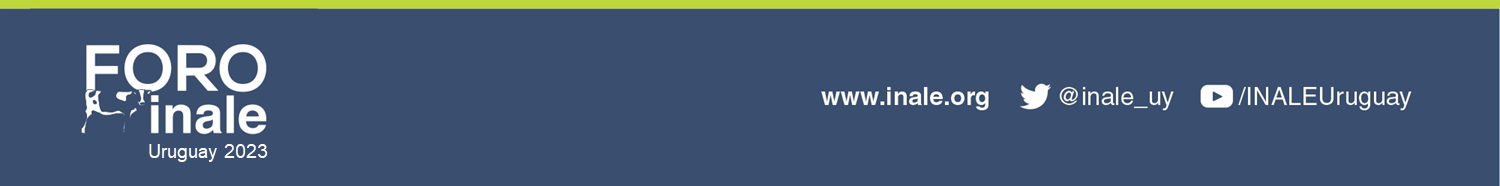 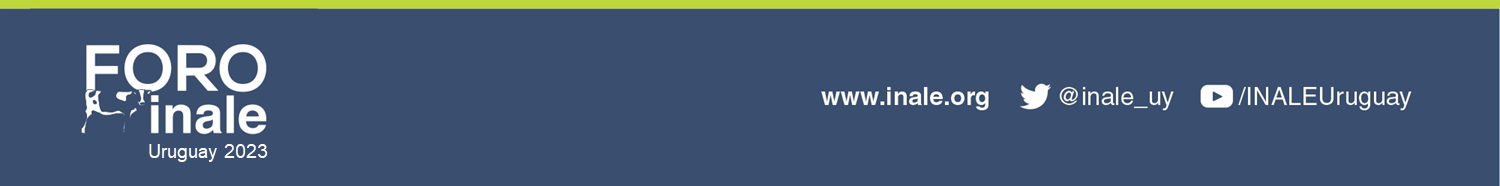 Resultados
Uruguay 2023
Importaciones
Variación anual respecto a la tendencia 
(en millones de dólares)
Importaciones, históricamente 
han representado 3% del
 consumo interno.
Mercados
En 2021, las importaciones de 
quesos representaron 15% del 
consumo interno.
La mejora de la PTF  mejora la 
competitividad, medida como 
“defensa” del mercado doméstico.
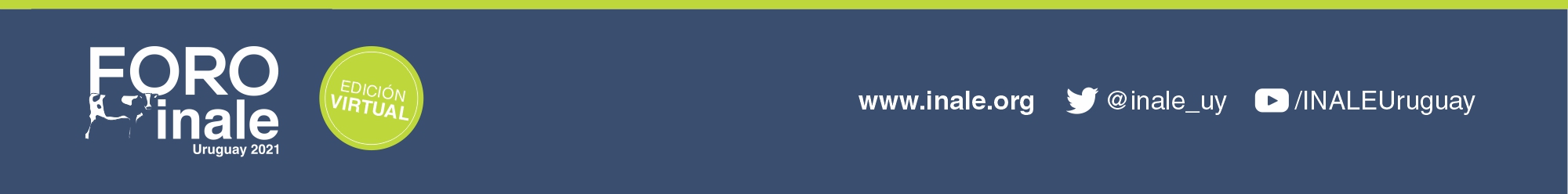 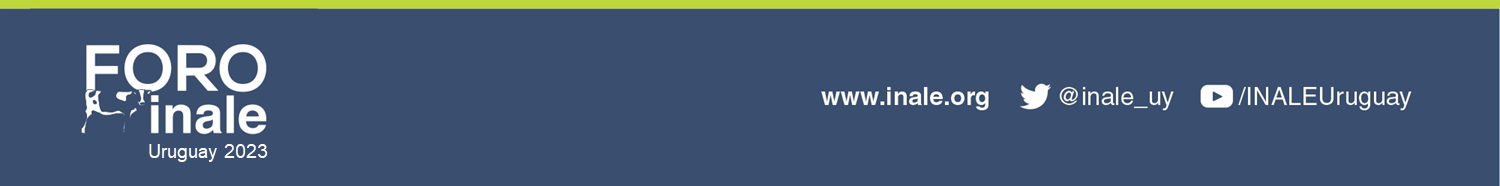 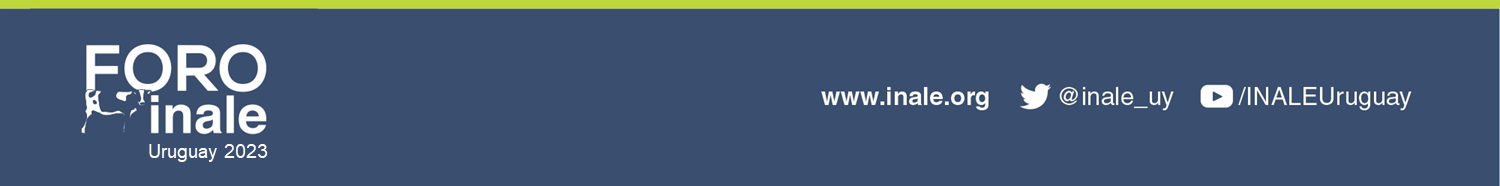 Resultados
Uruguay 2023
Mercados
Con aumento PTF
Tendencial
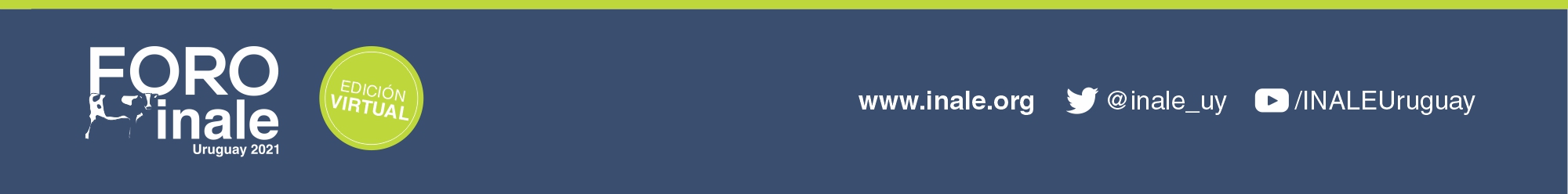 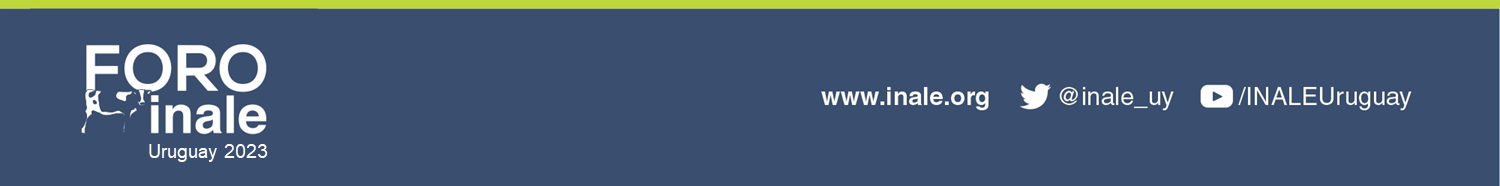 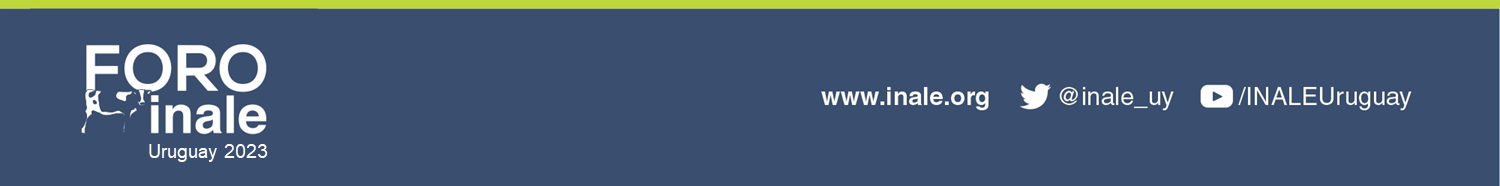 Resultados
Uruguay 2023
Mercados
Con aumento  PTF
Tendencial
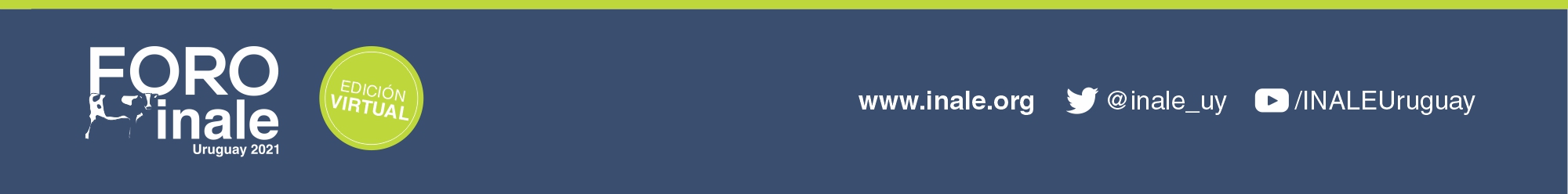 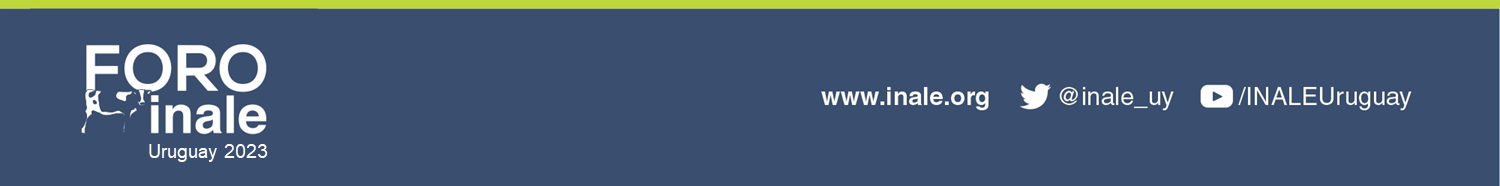 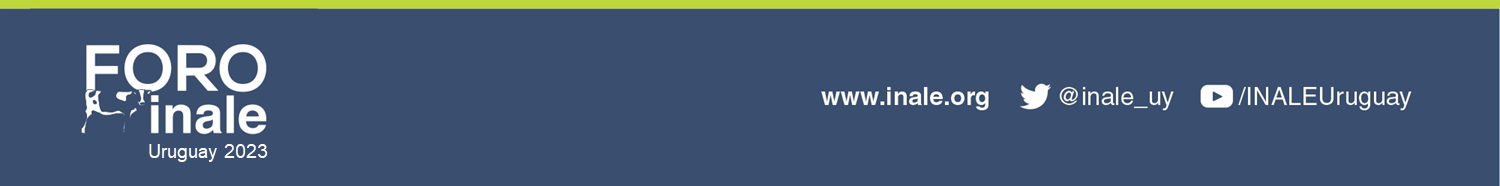 Resultados
Variación del valor agregado de la  economía, respecto a la tendencia.
Uruguay 2023
2.375 millones 
de dólares en el
período
Mercados
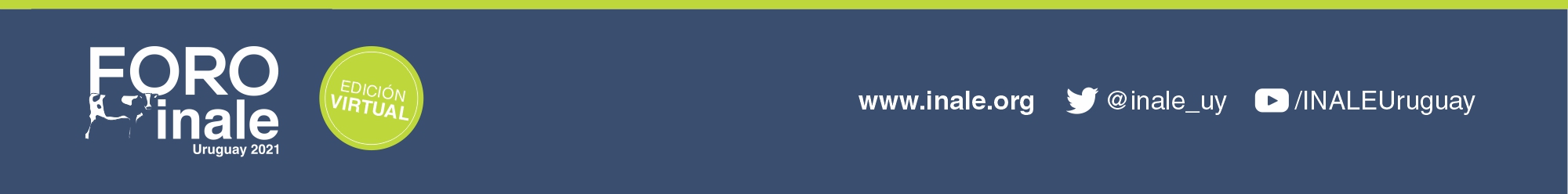 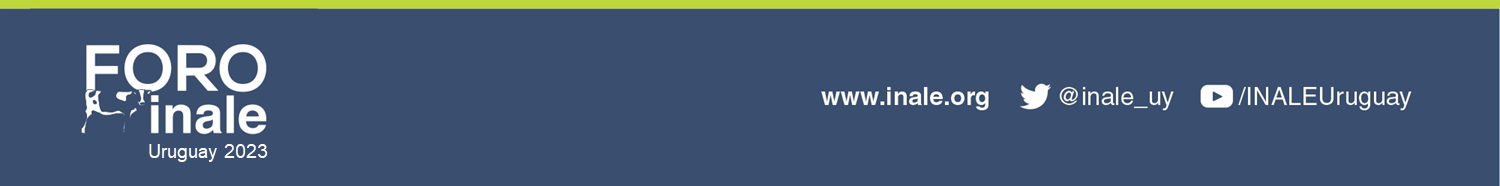 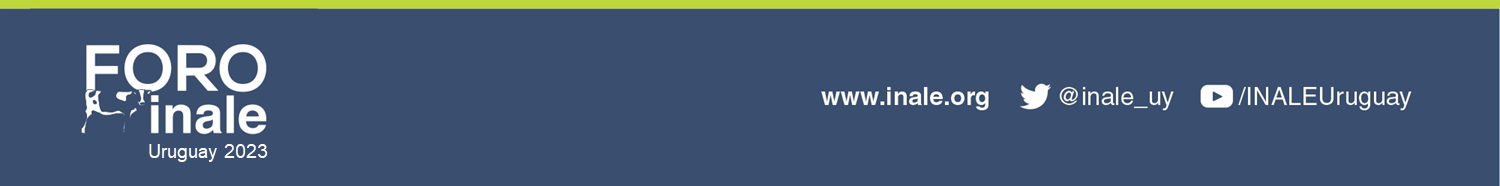 Impactos económicos
Uruguay 2023
PBI: Impacto acumulado  2.375 millones de dólares (respecto a la tendencia)

Exportaciones:
 Impacto acumulado superior a 2.800 millones de dólares (respecto a la tendencia) 
En 2035 se superan los 1.500 millones de dólares (2020 = 700 millones)

Remisión: En 2035  se superan 4.000 millones de litros.
Mercados
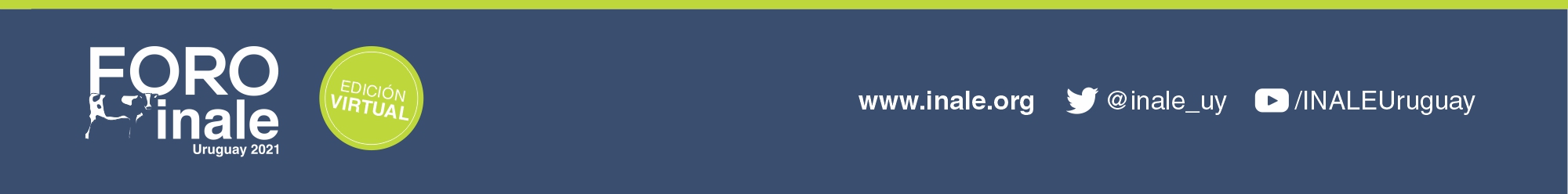 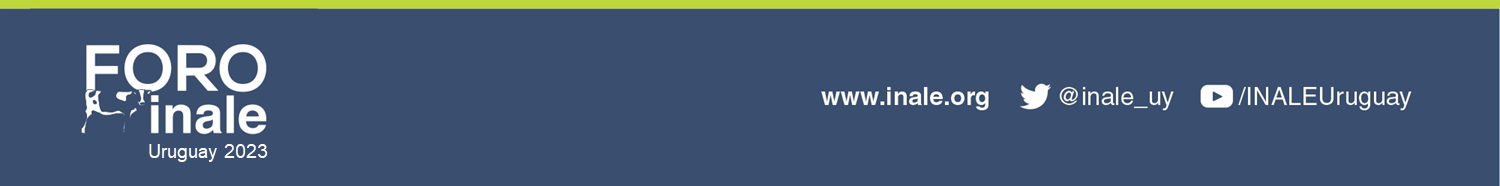 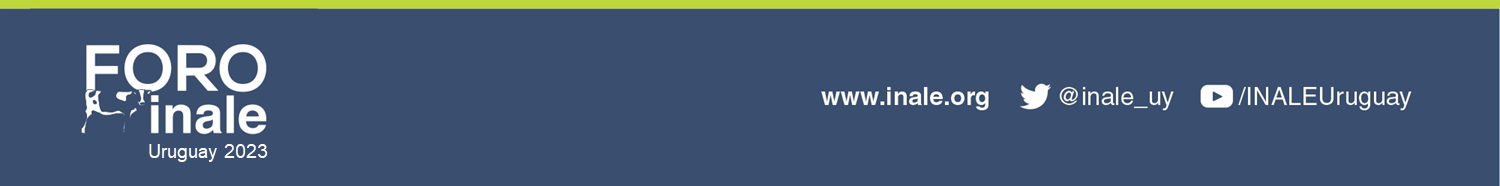 Iimpactos económicos
Uruguay 2023
Empleo: Se incrementa el nivel de empleo en ambos sectores. En los tambos la tasa de crecimiento es superior al de la industria (respecto al año base)
Mercados
Importaciones: Se reduce los niveles de importaciones de lácteos y se incrementa el consumo interno (respecto a la tendencia)
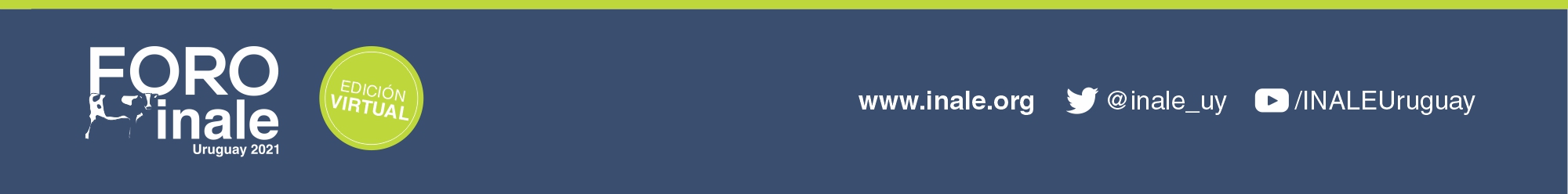 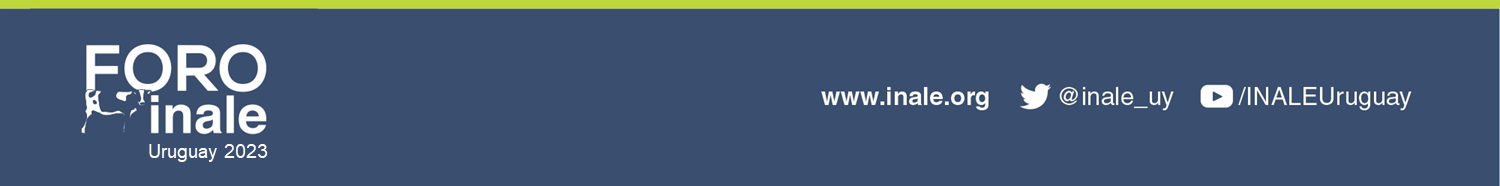 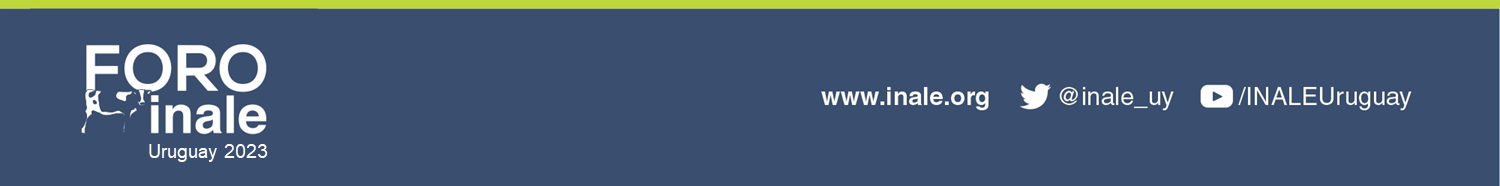 Uruguay 2023
Evolución del plan estratégico 
para la lechería al año 2035.
Ms. Sc. Ec. Francisco Rostan
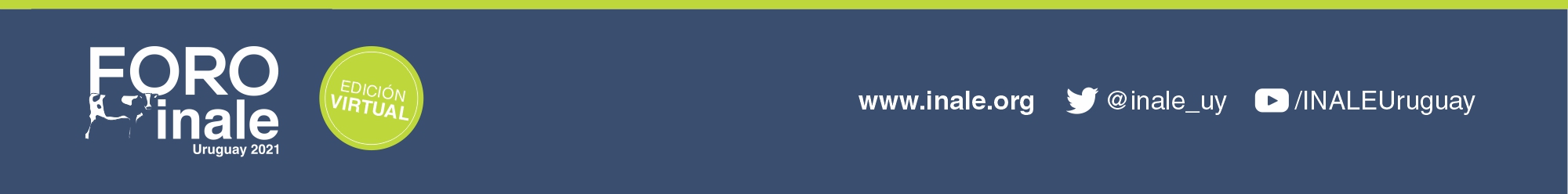 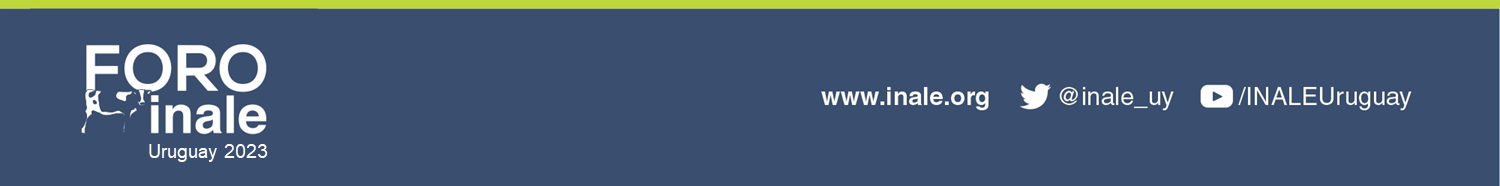 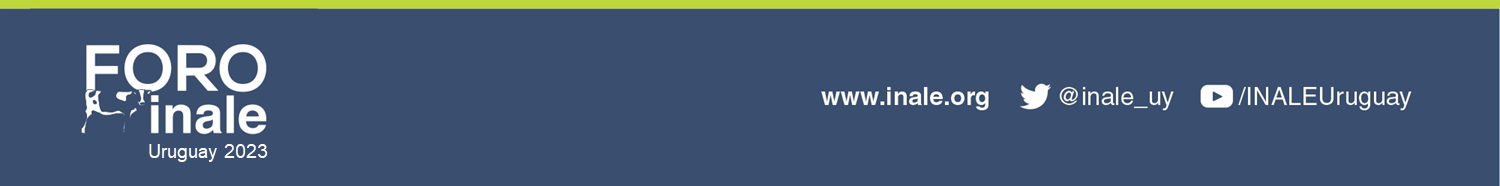